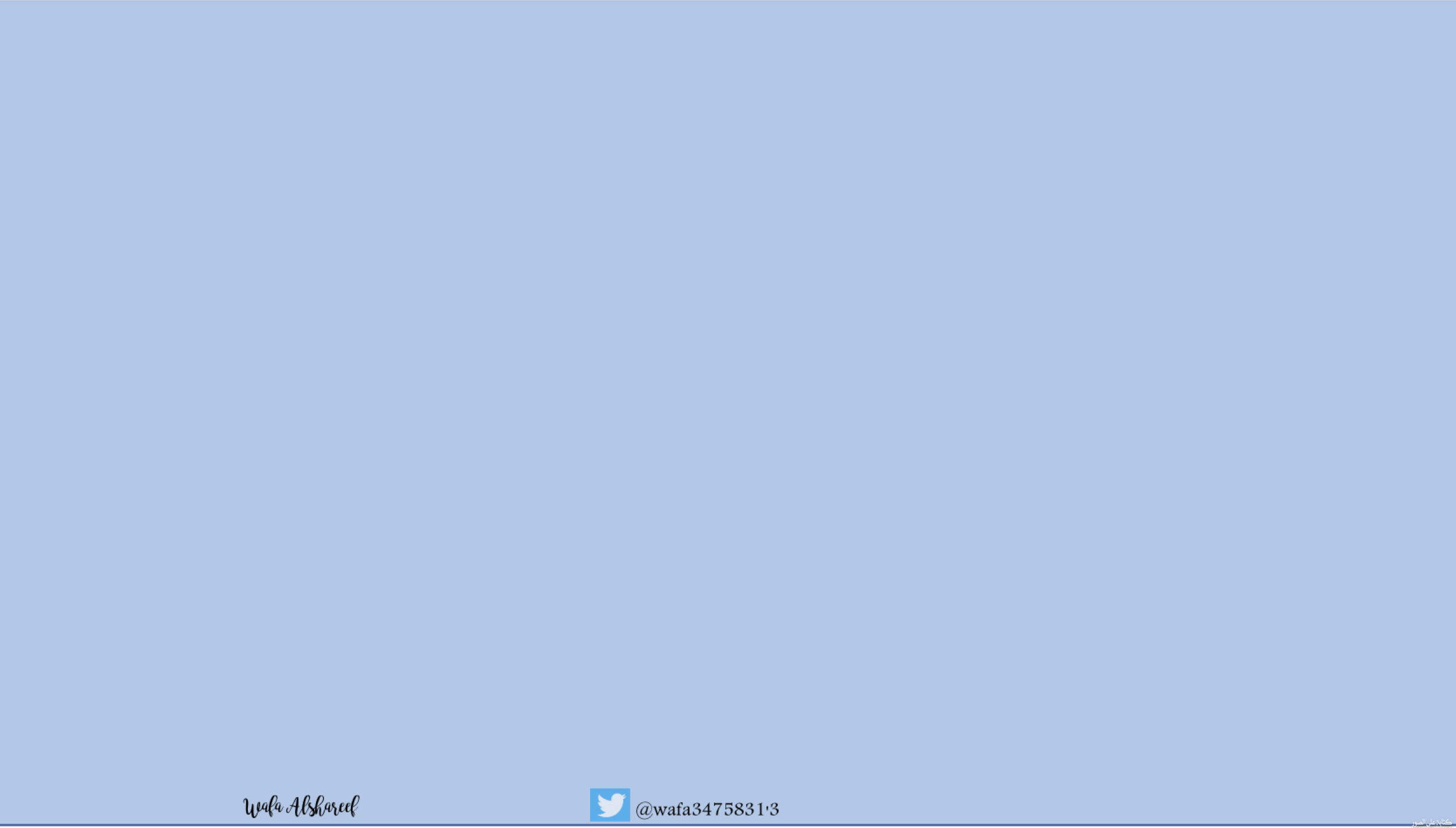 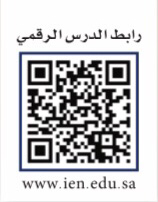 ٥-٧
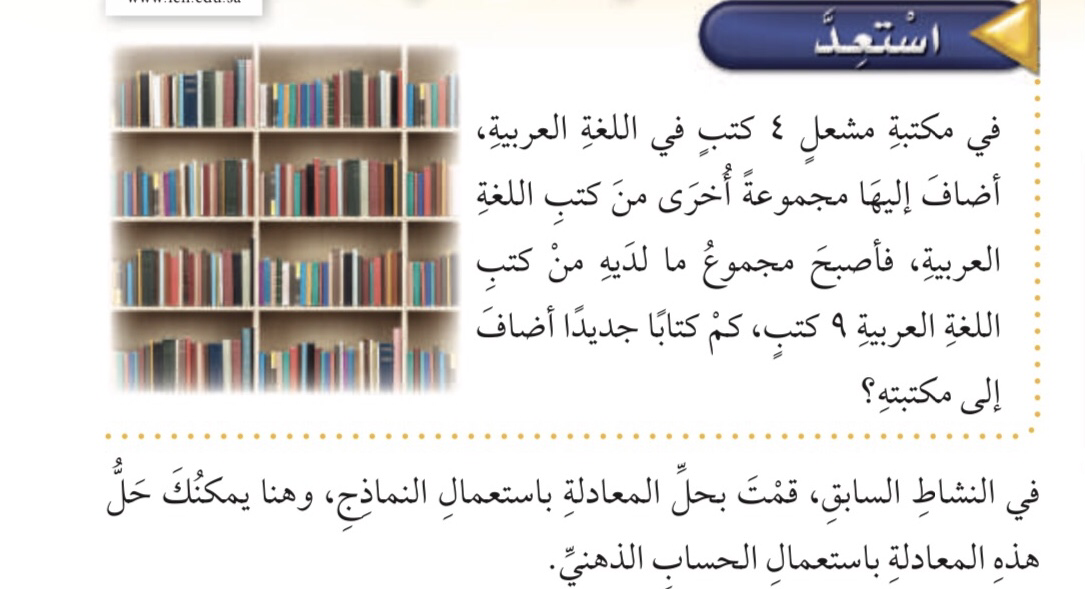 معادلات الجمع والطرح
فكرة الدرس:
أكتب معادلات الجمع والطرح واحلها
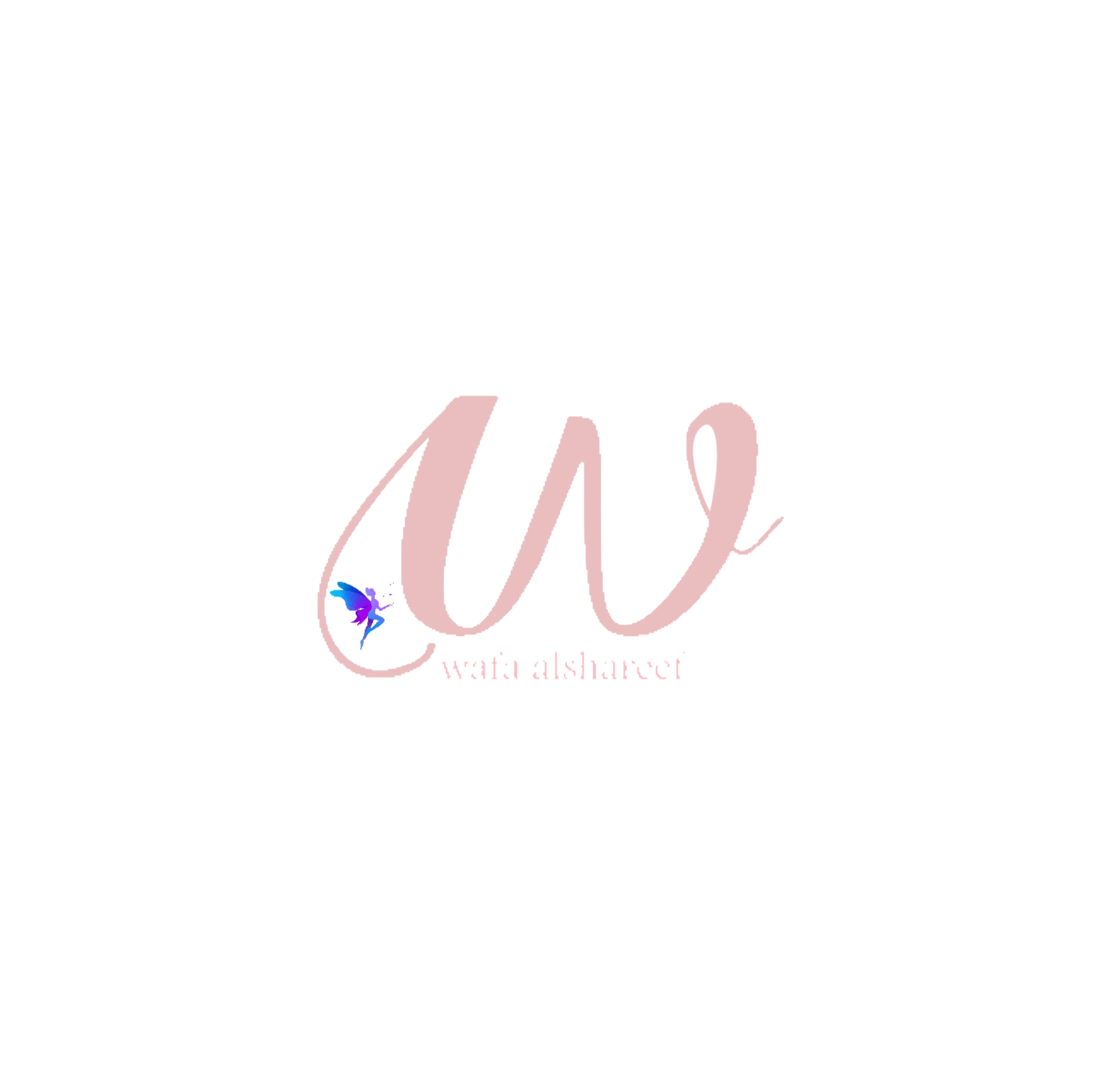 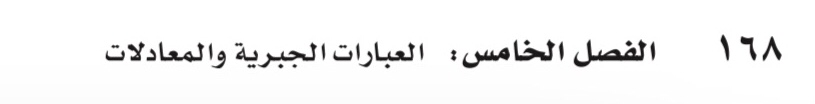 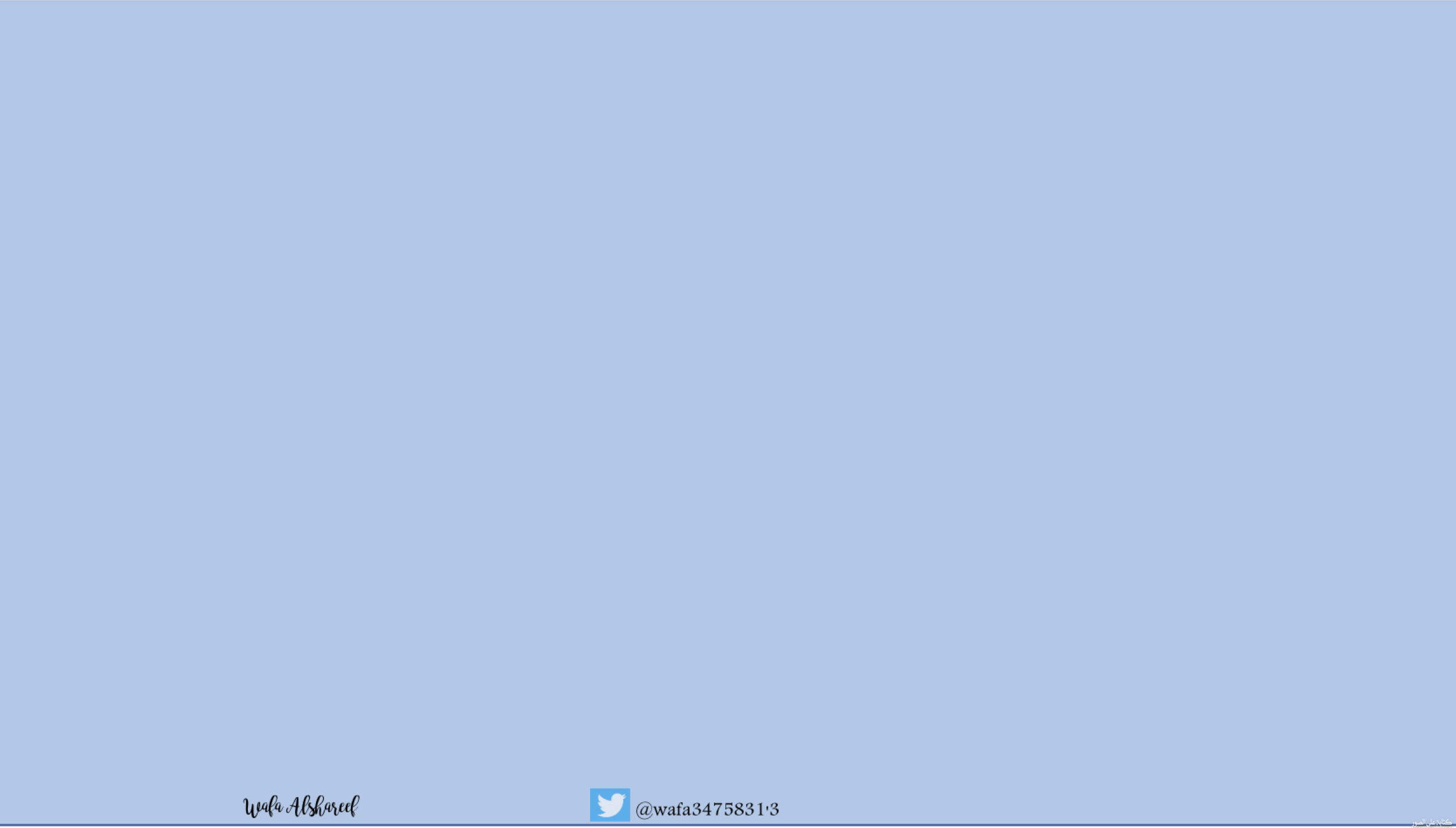 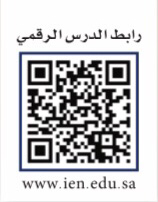 ٥-٧
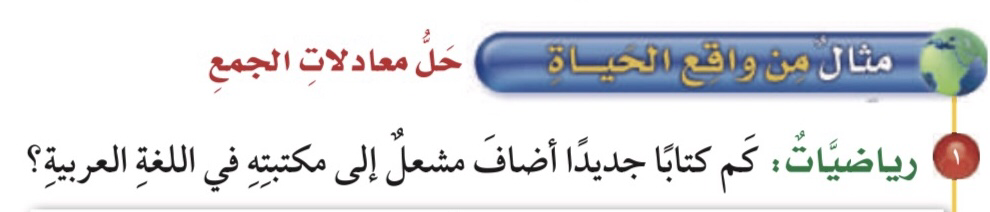 معادلات الجمع والطرح
فكرة الدرس:
أكتب معادلات الجمع والطرح واحلها
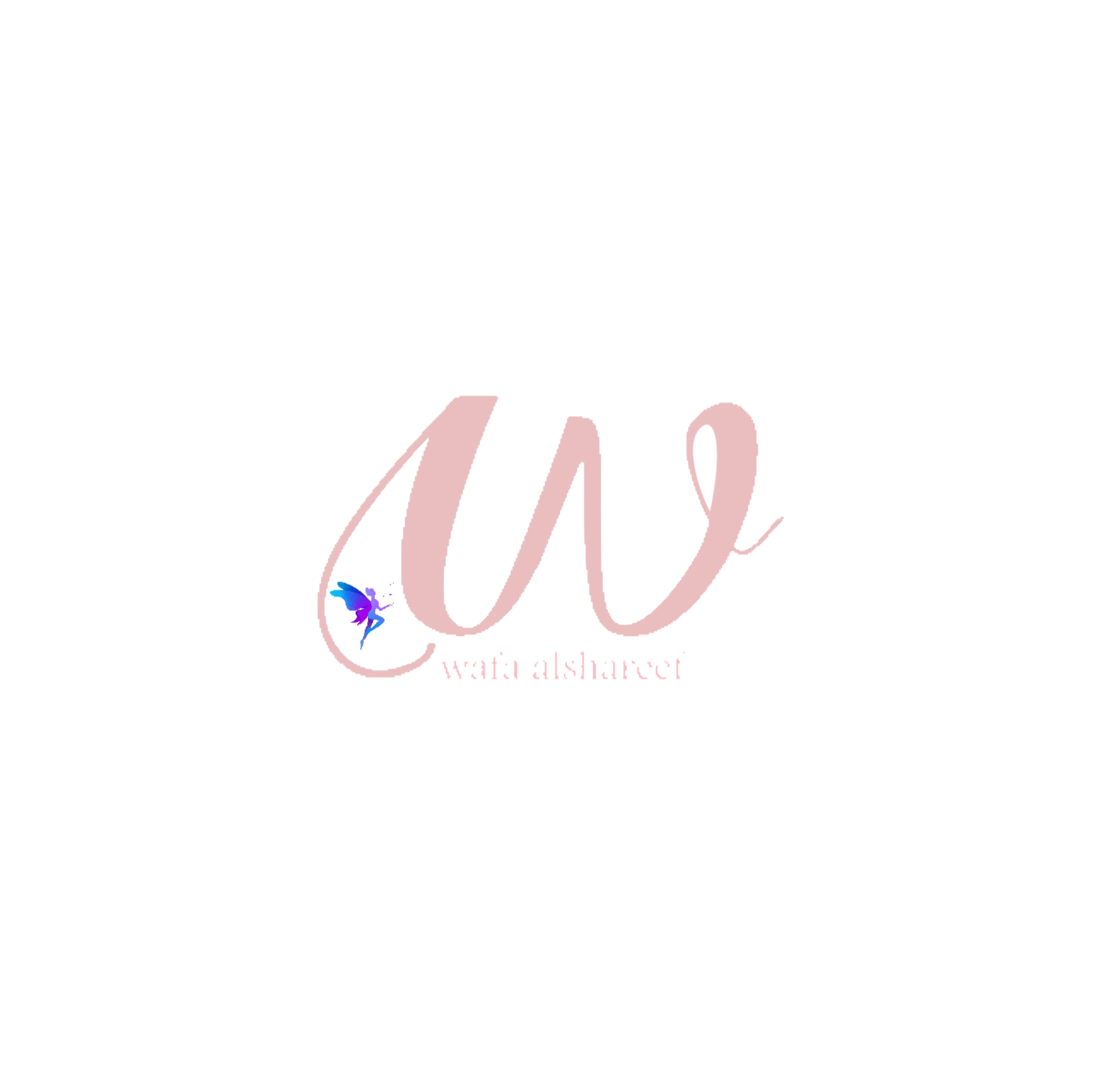 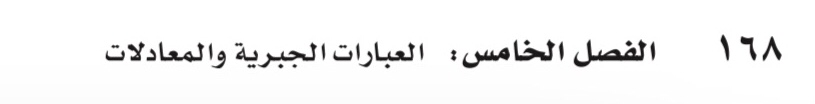 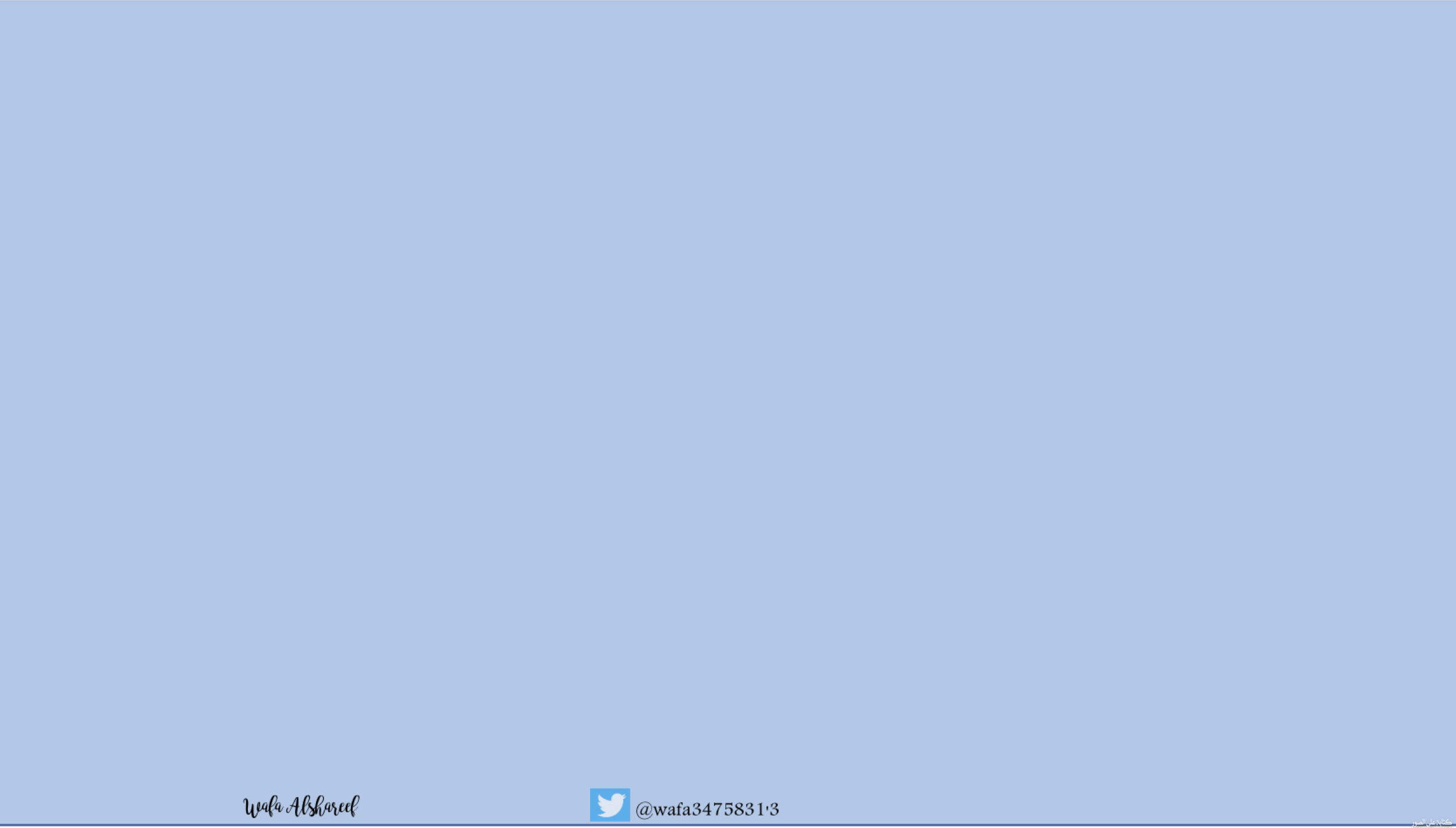 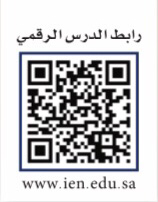 ٥-٧
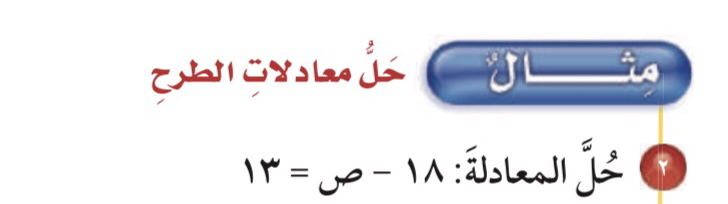 معادلات الجمع والطرح
فكرة الدرس:
أكتب معادلات الجمع والطرح واحلها
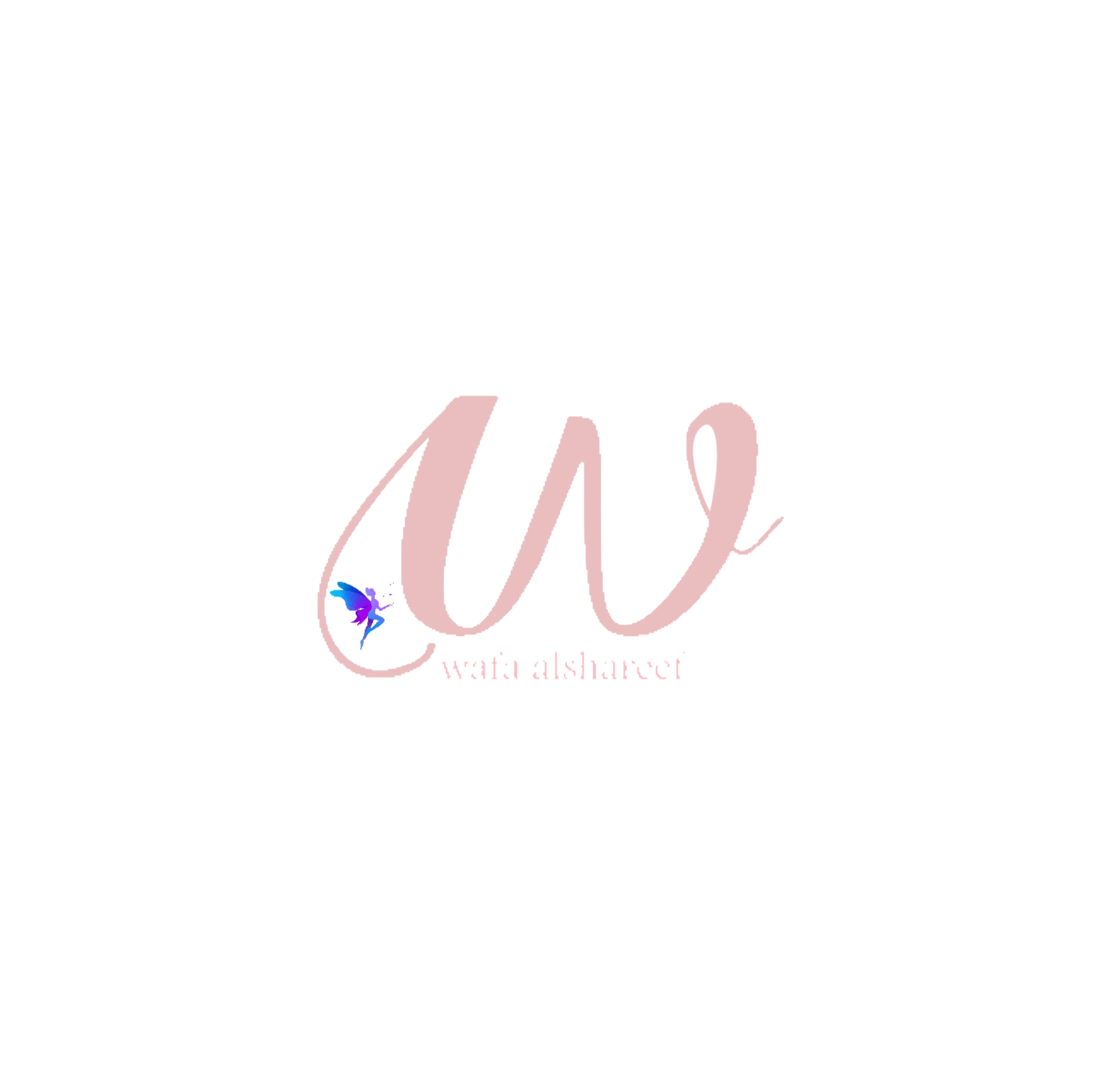 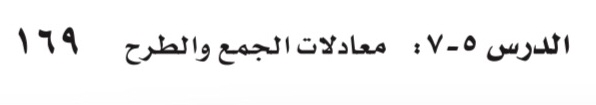 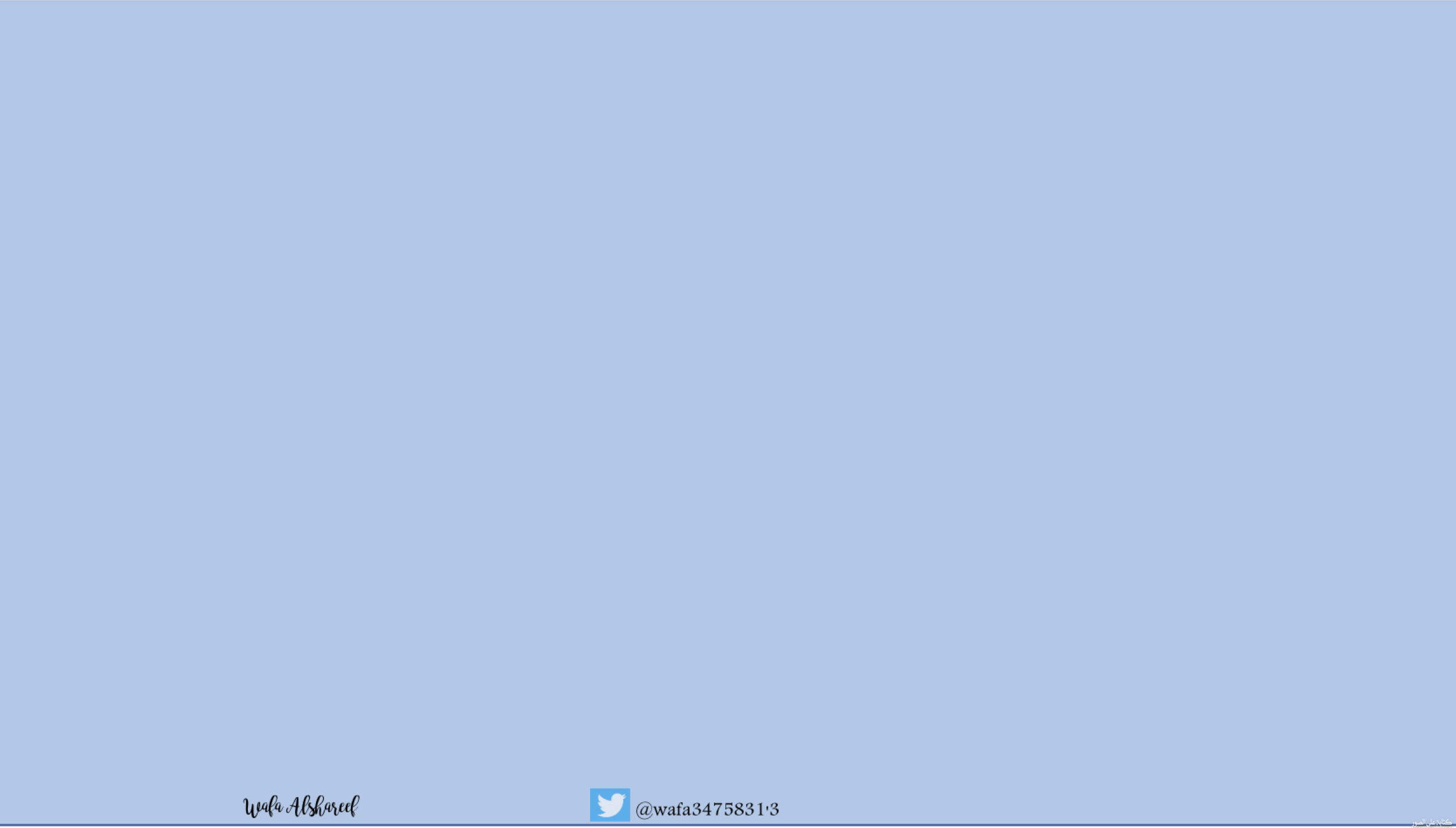 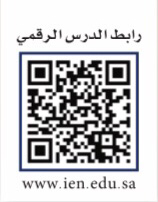 ٥-٧
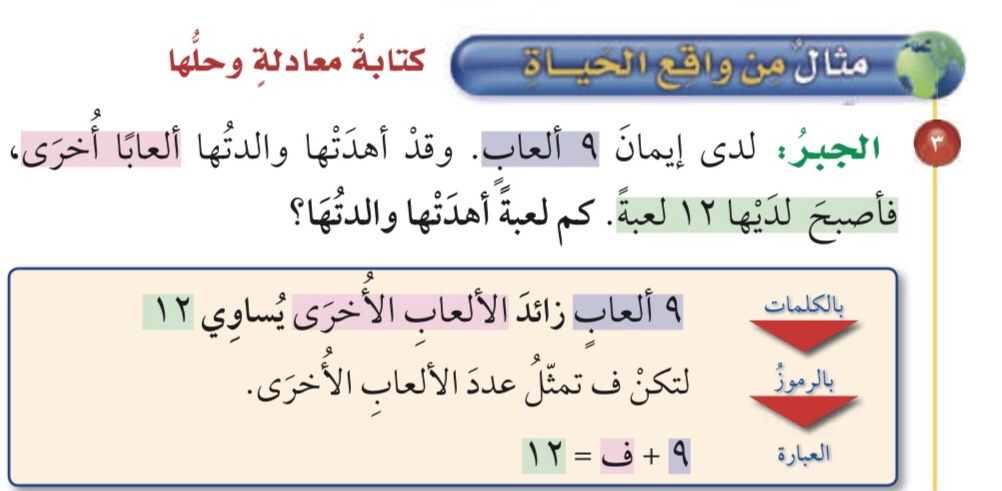 معادلات الجمع والطرح
فكرة الدرس:
أكتب معادلات الجمع والطرح واحلها
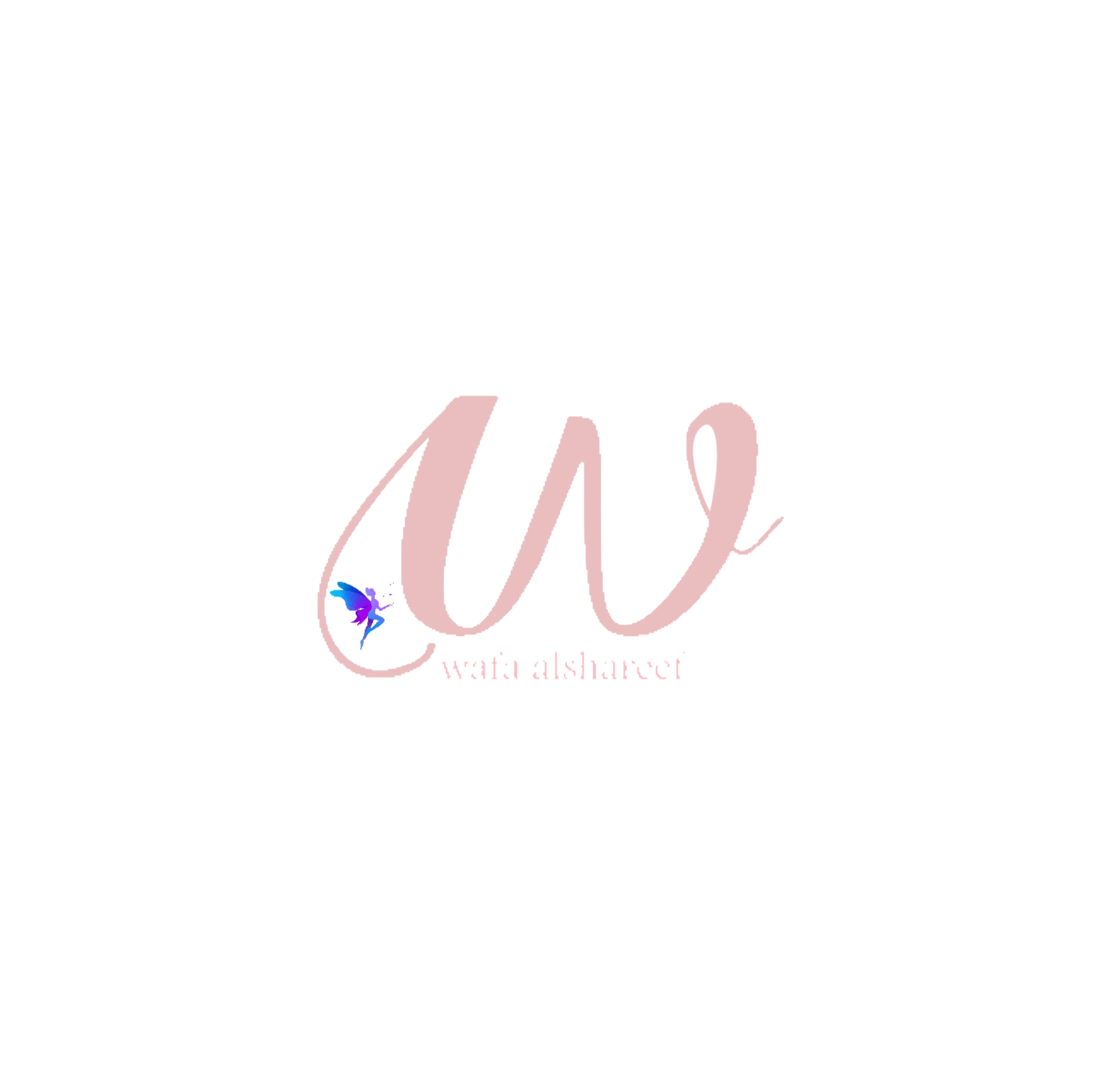 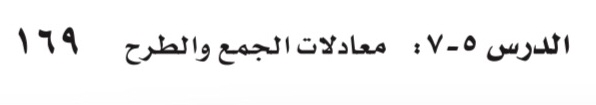 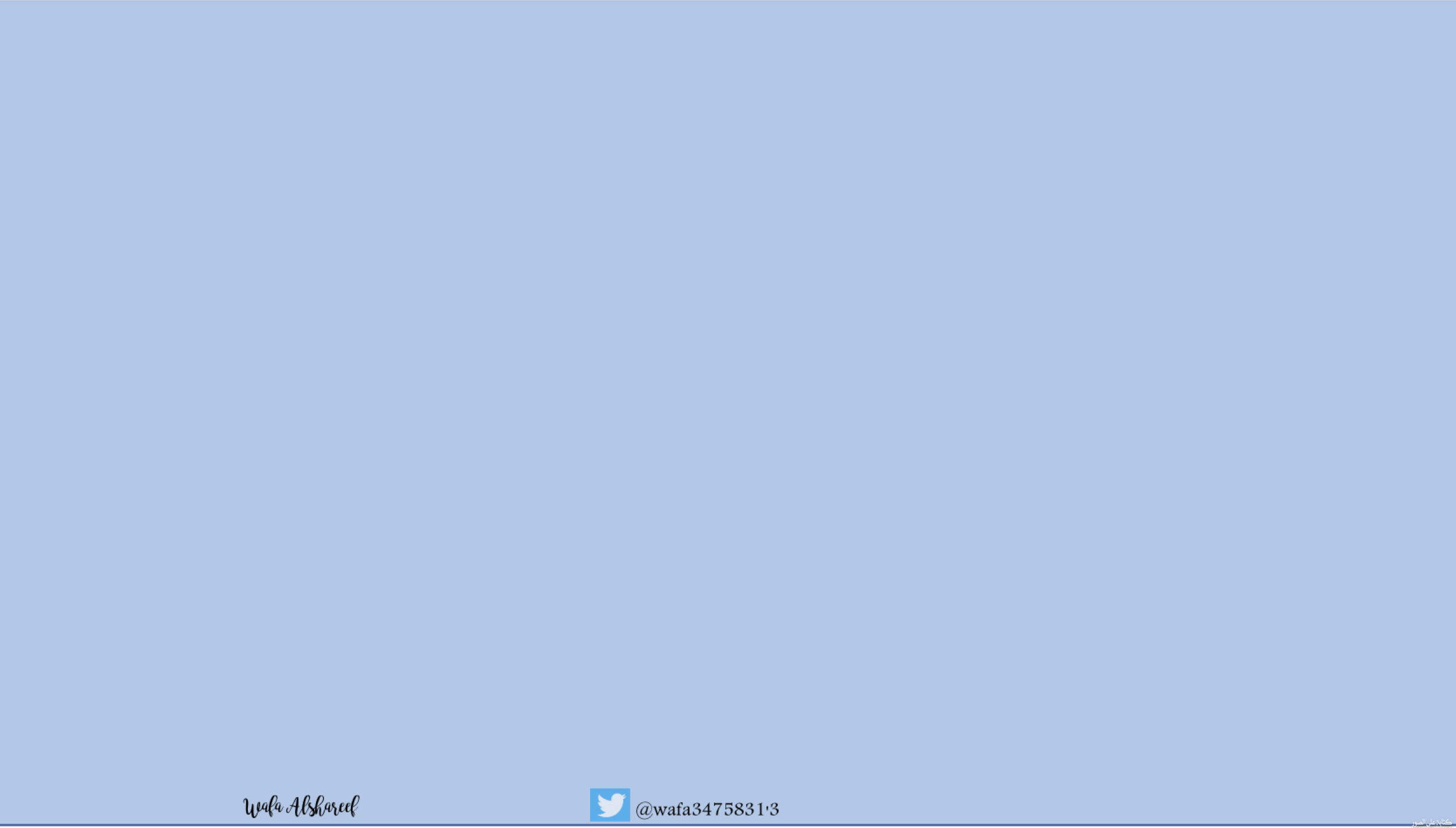 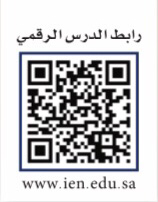 ٥-٧
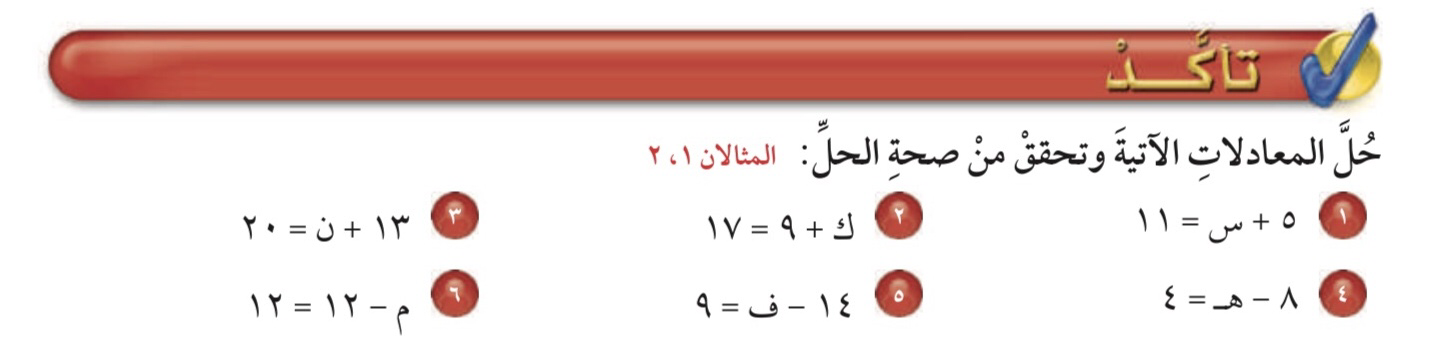 معادلات الجمع والطرح
فكرة الدرس:
أكتب معادلات الجمع والطرح واحلها
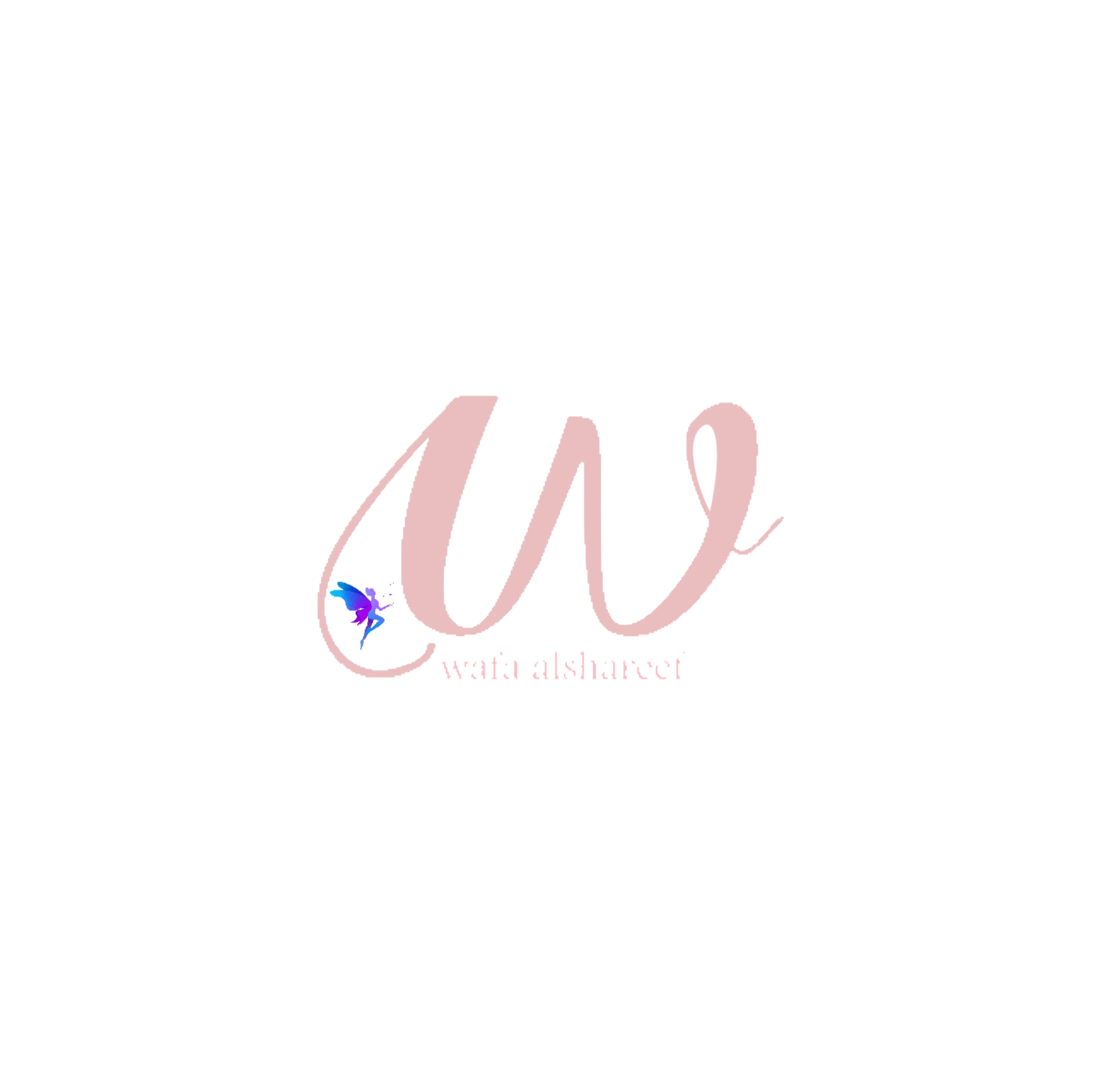 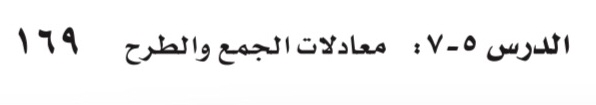 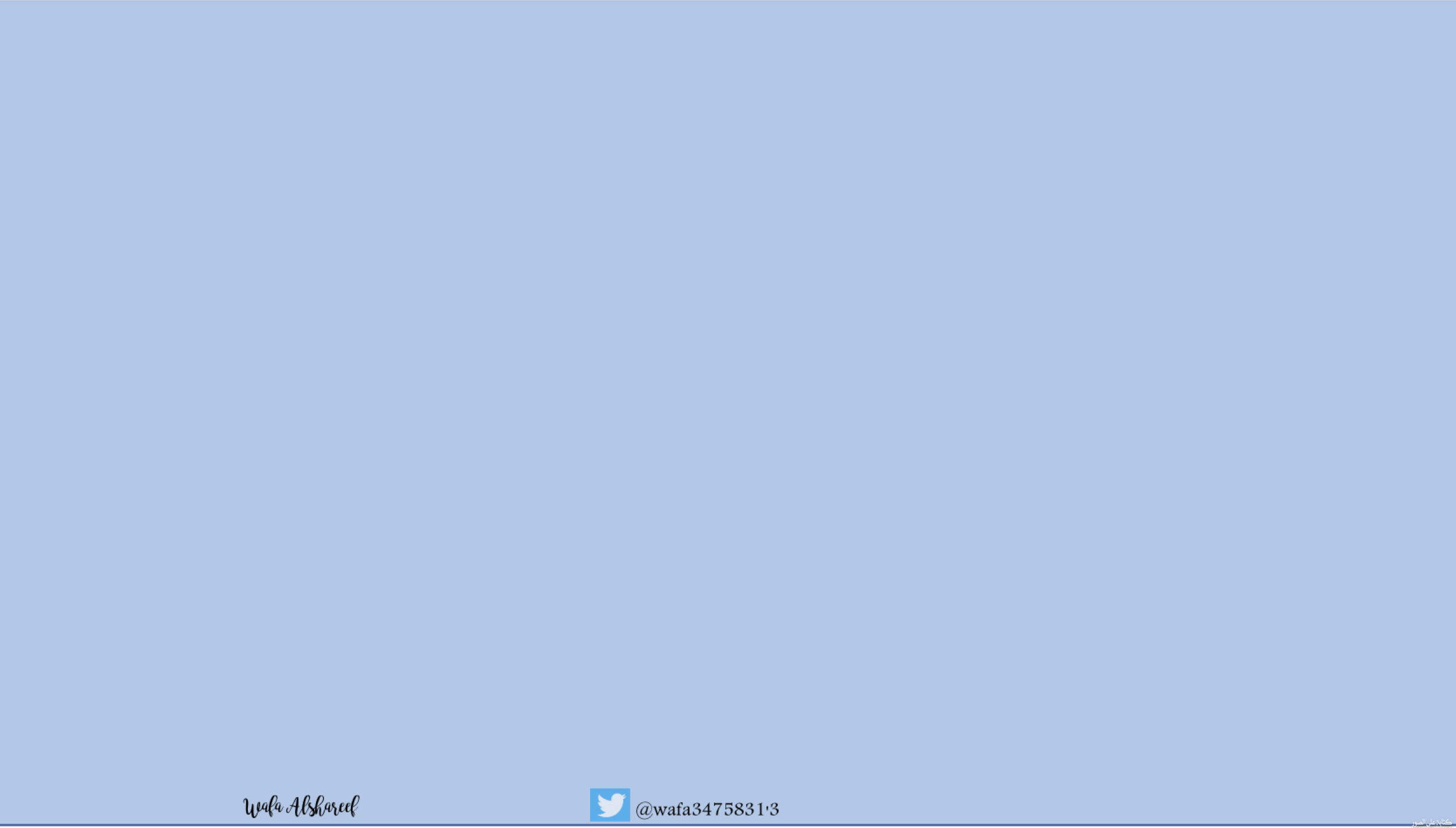 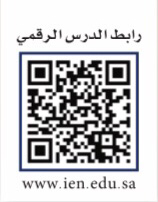 ٥-٧
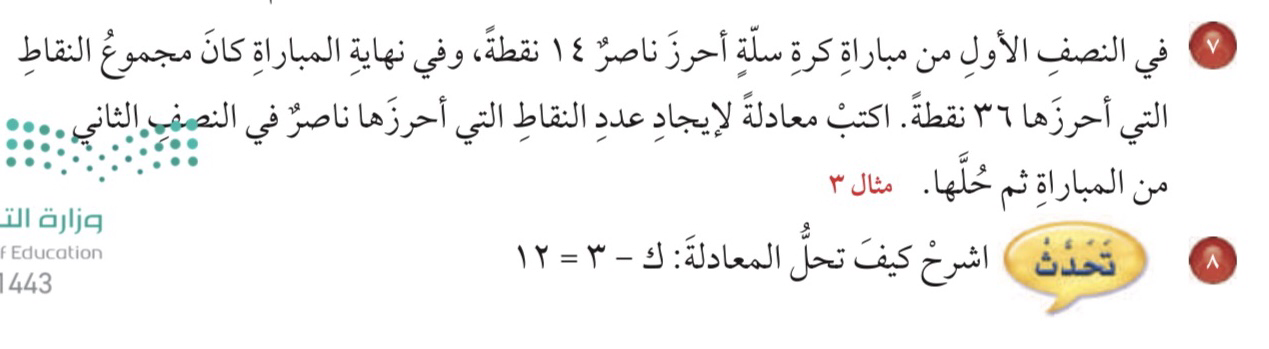 معادلات الجمع والطرح
فكرة الدرس:
أكتب معادلات الجمع والطرح واحلها
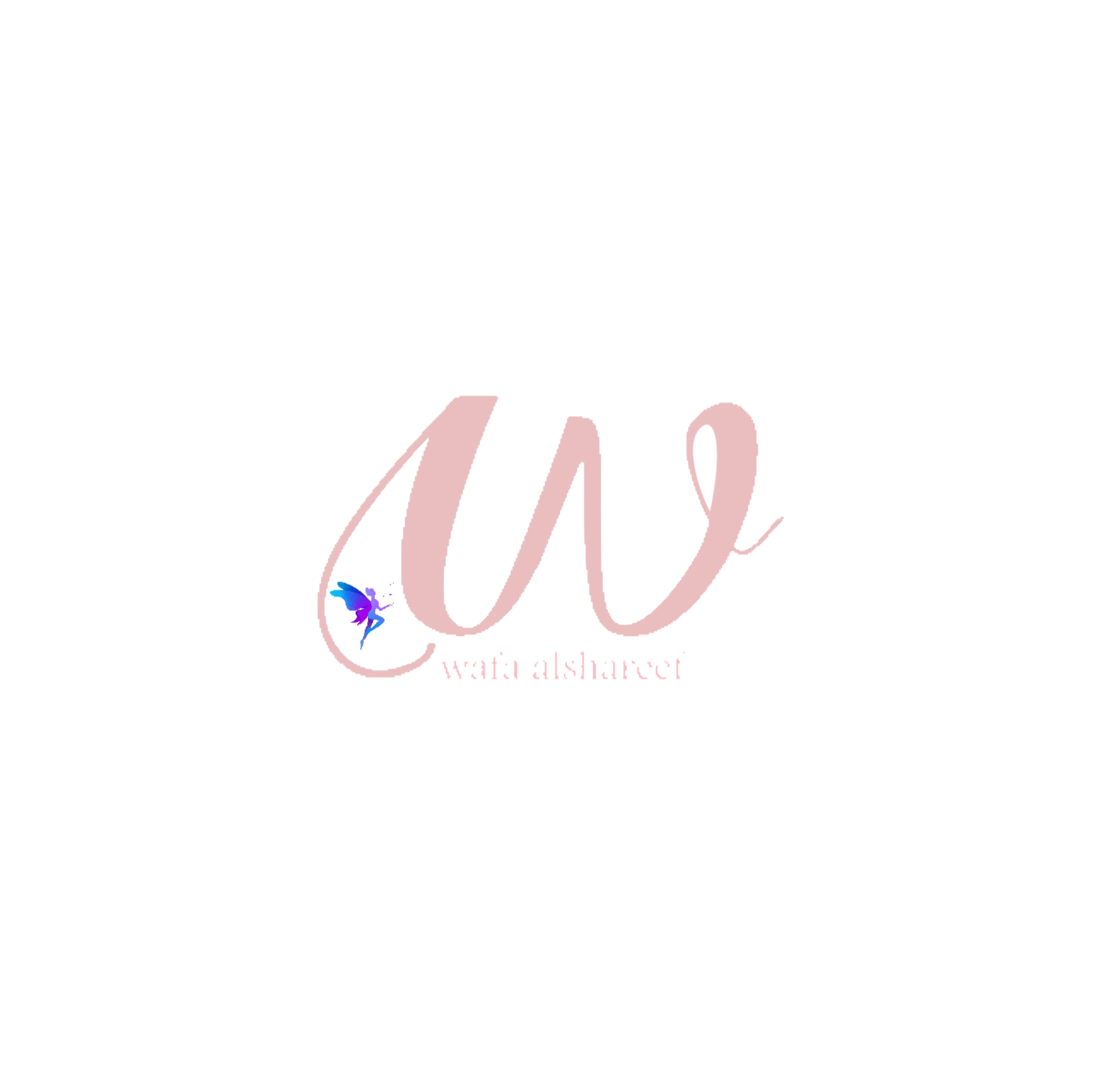 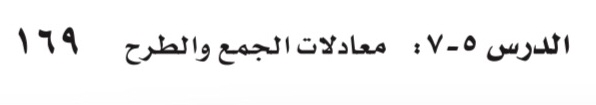 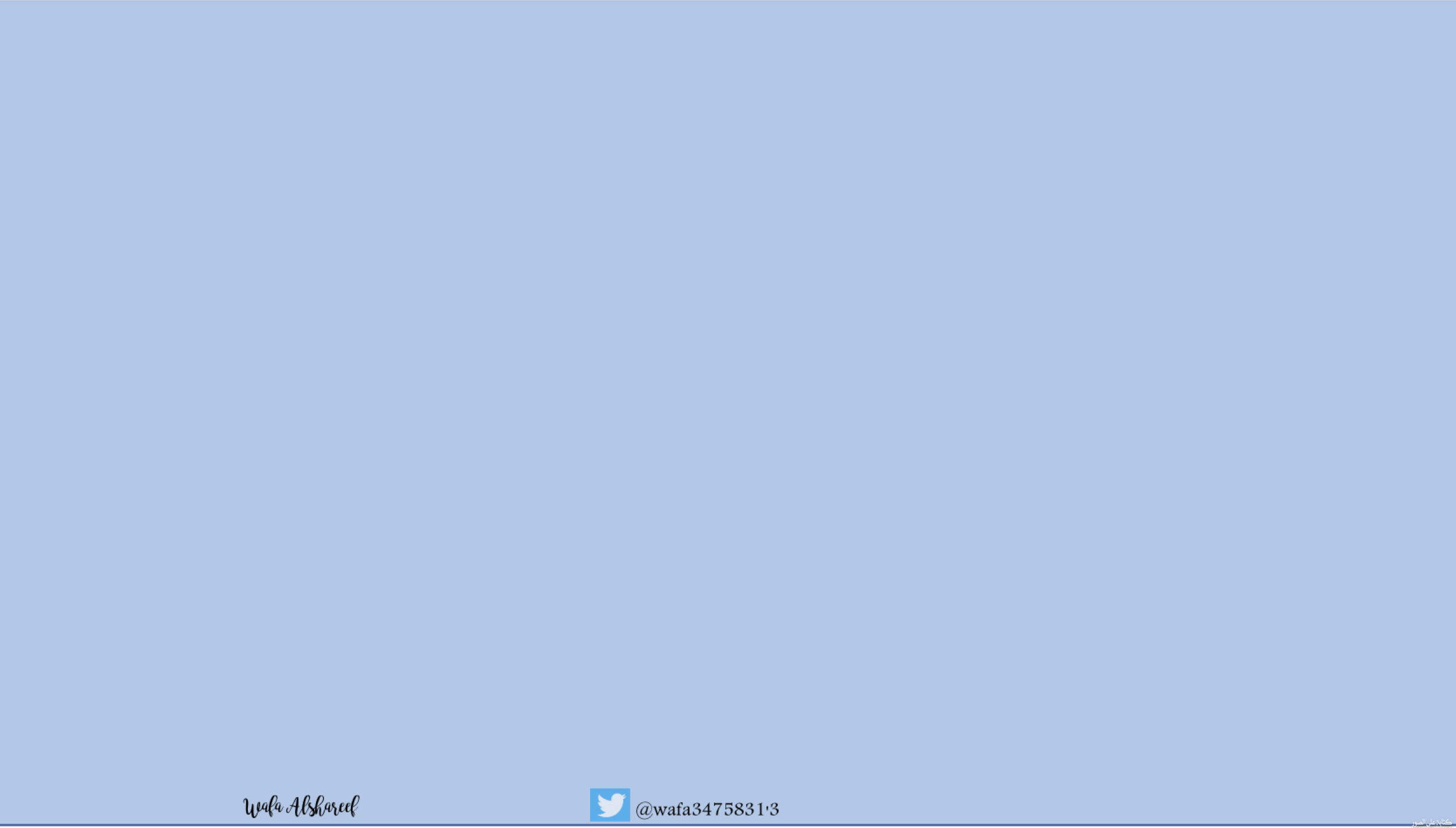 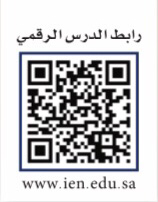 ٥-٧
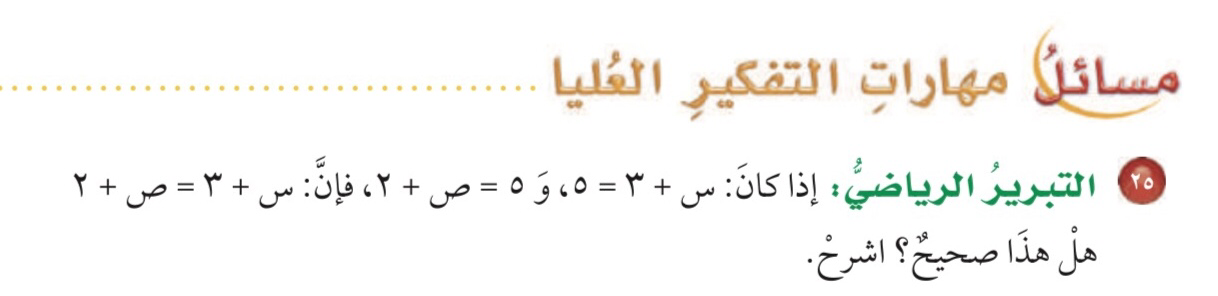 معادلات الجمع والطرح
فكرة الدرس:
أكتب معادلات الجمع والطرح واحلها
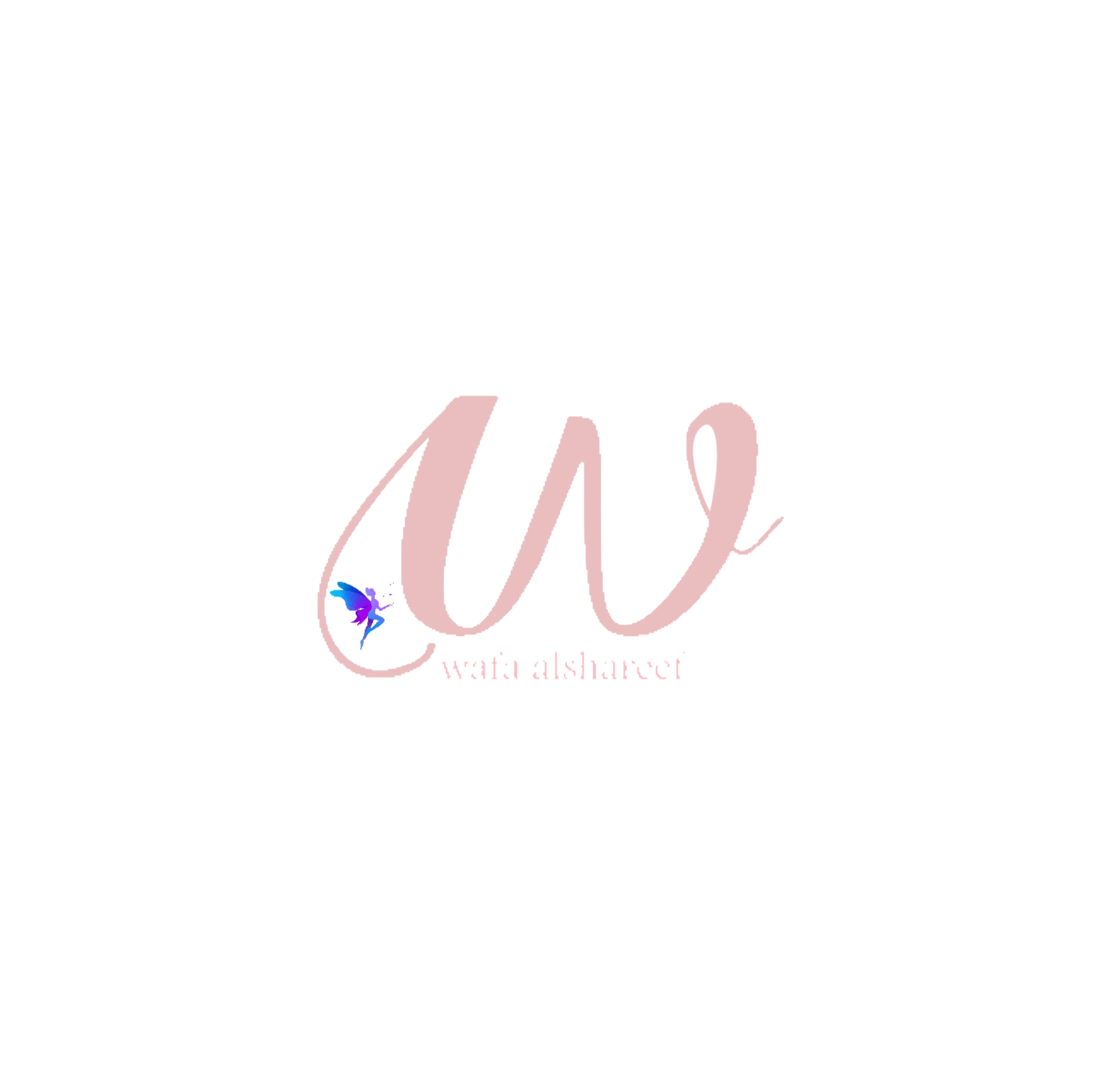 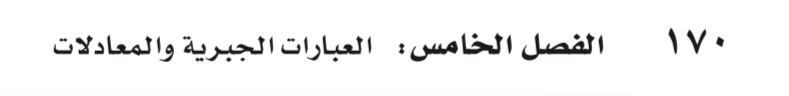 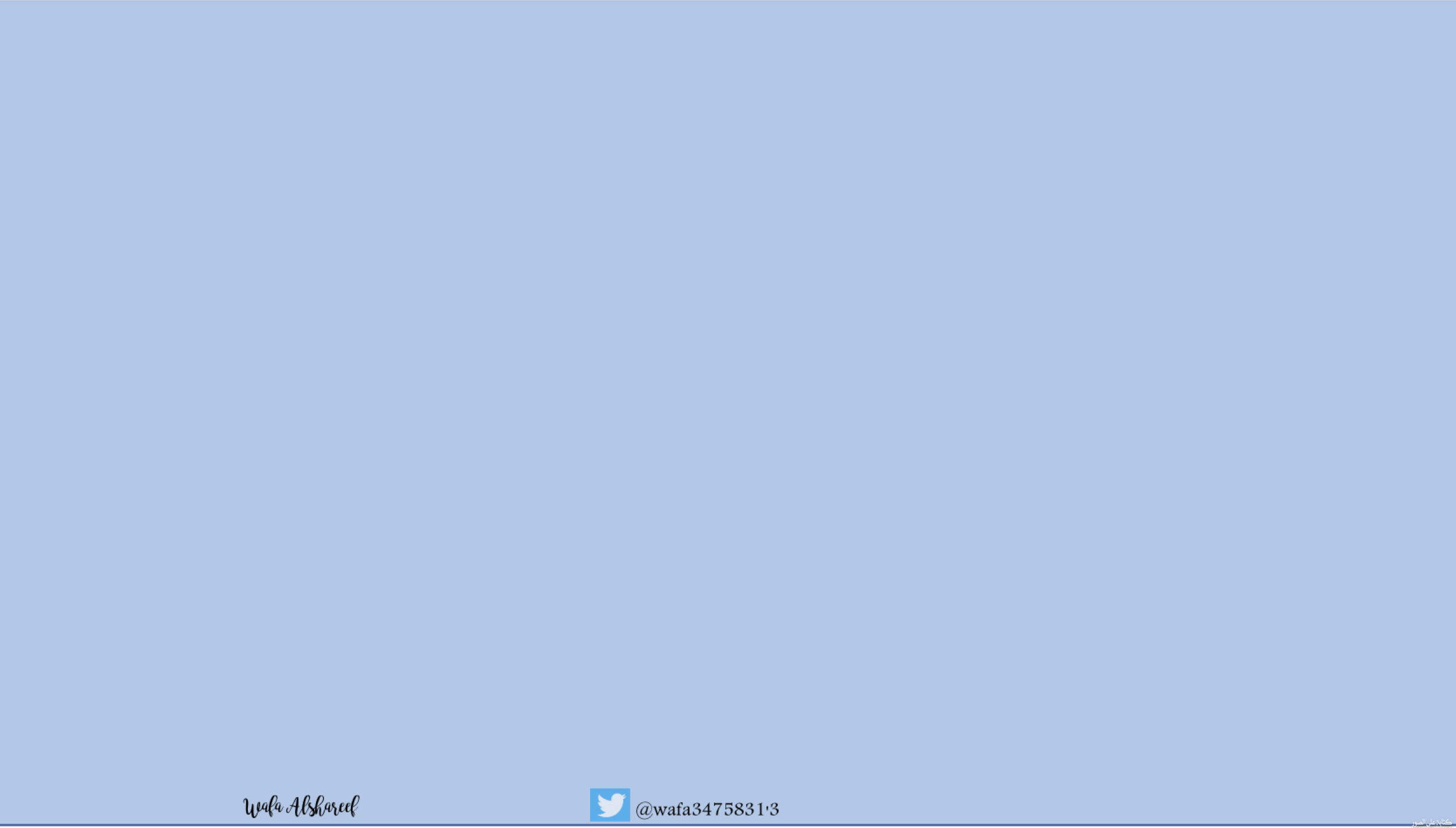 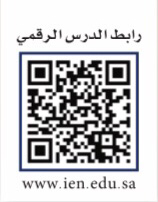 ٥-٧
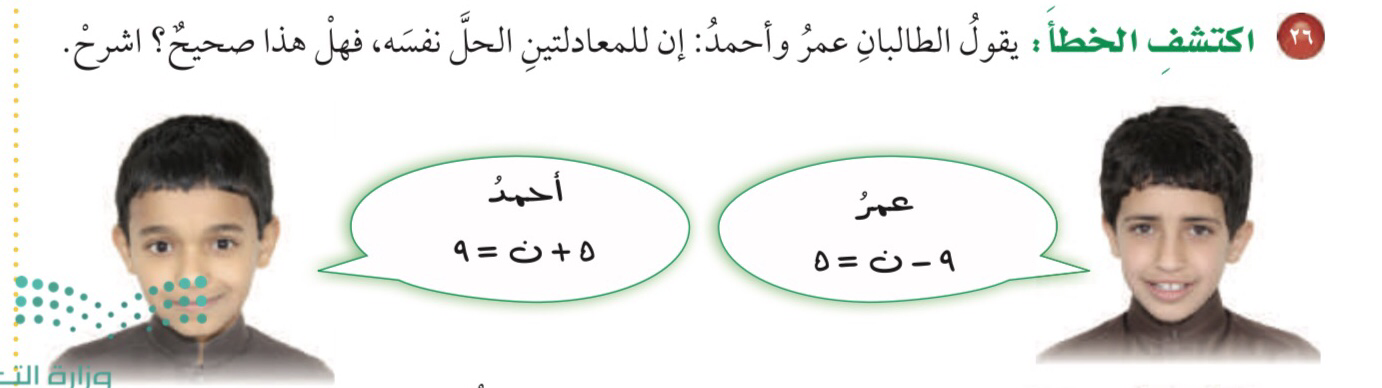 معادلات الجمع والطرح
فكرة الدرس:
أكتب معادلات الجمع والطرح واحلها
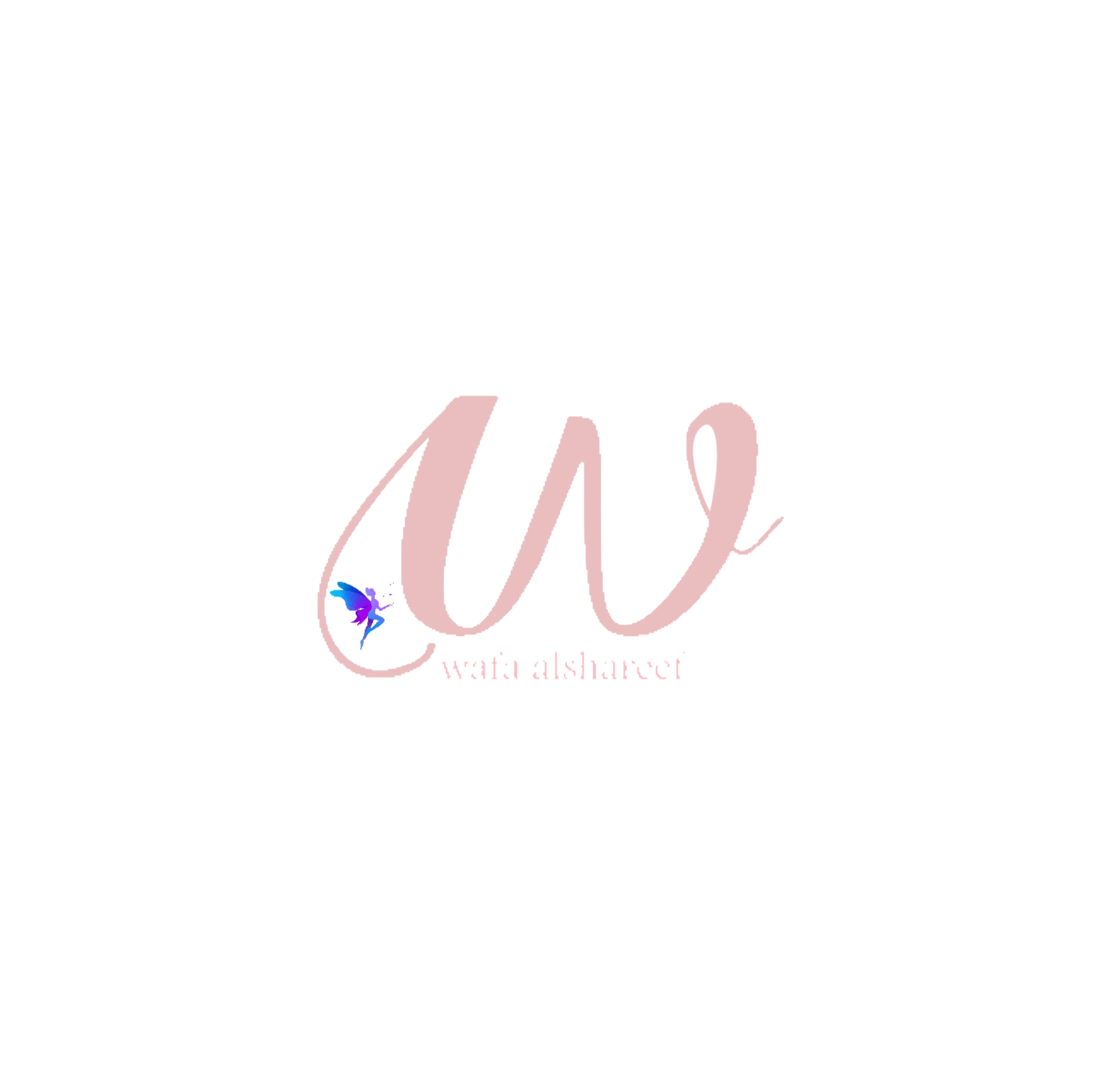 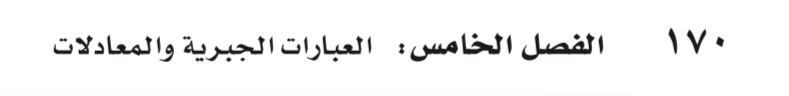 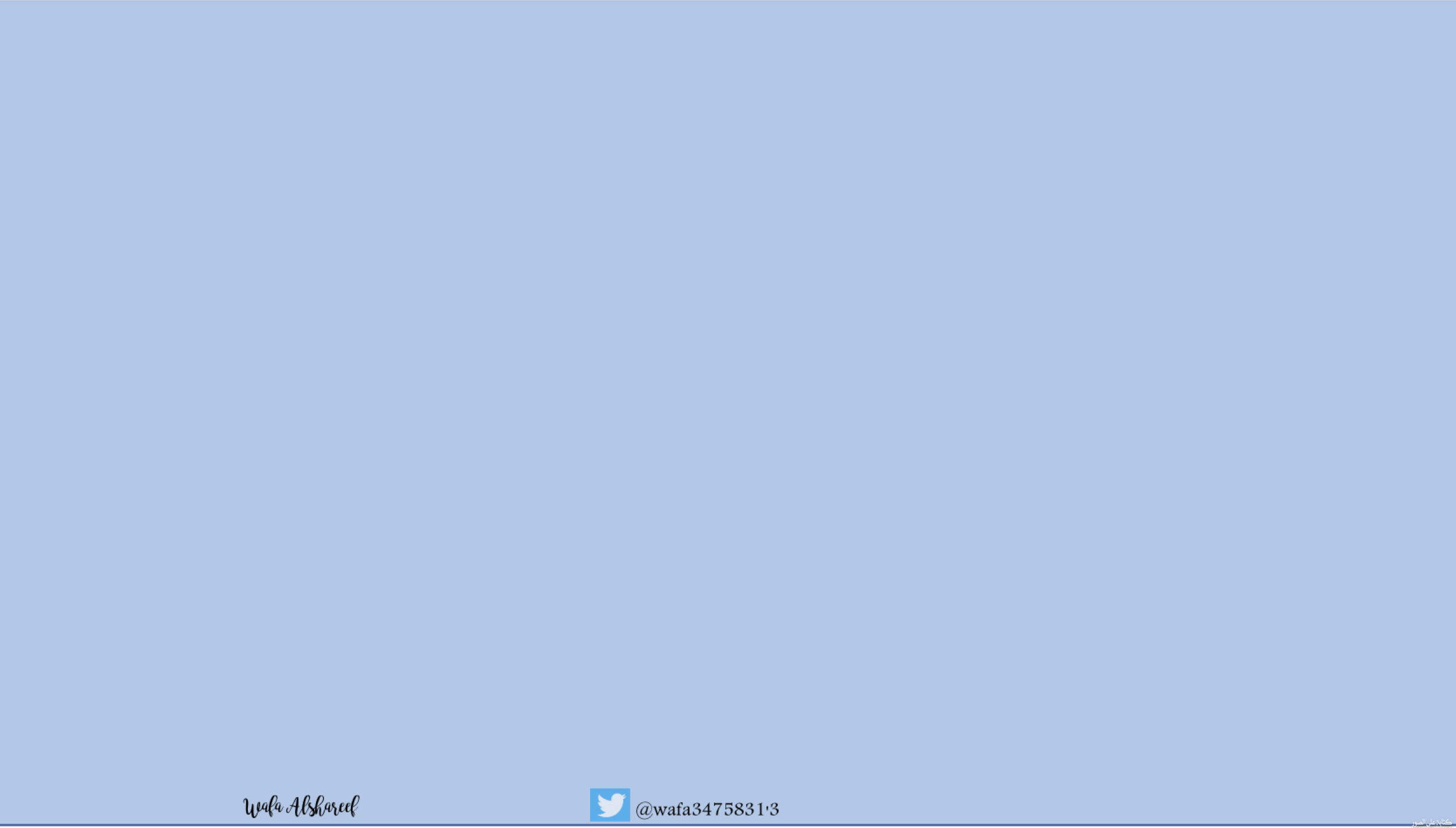 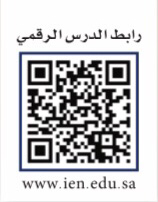 ٥-٧
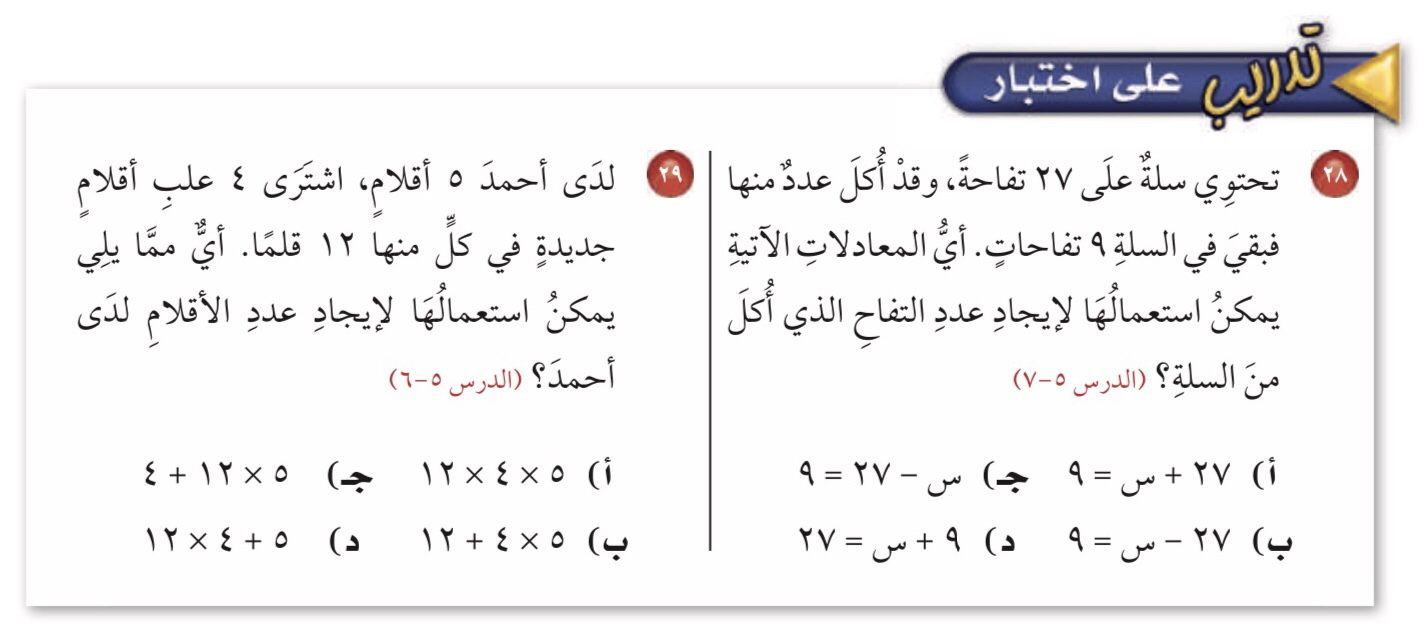 معادلات الجمع والطرح
فكرة الدرس:
أكتب معادلات الجمع والطرح واحلها
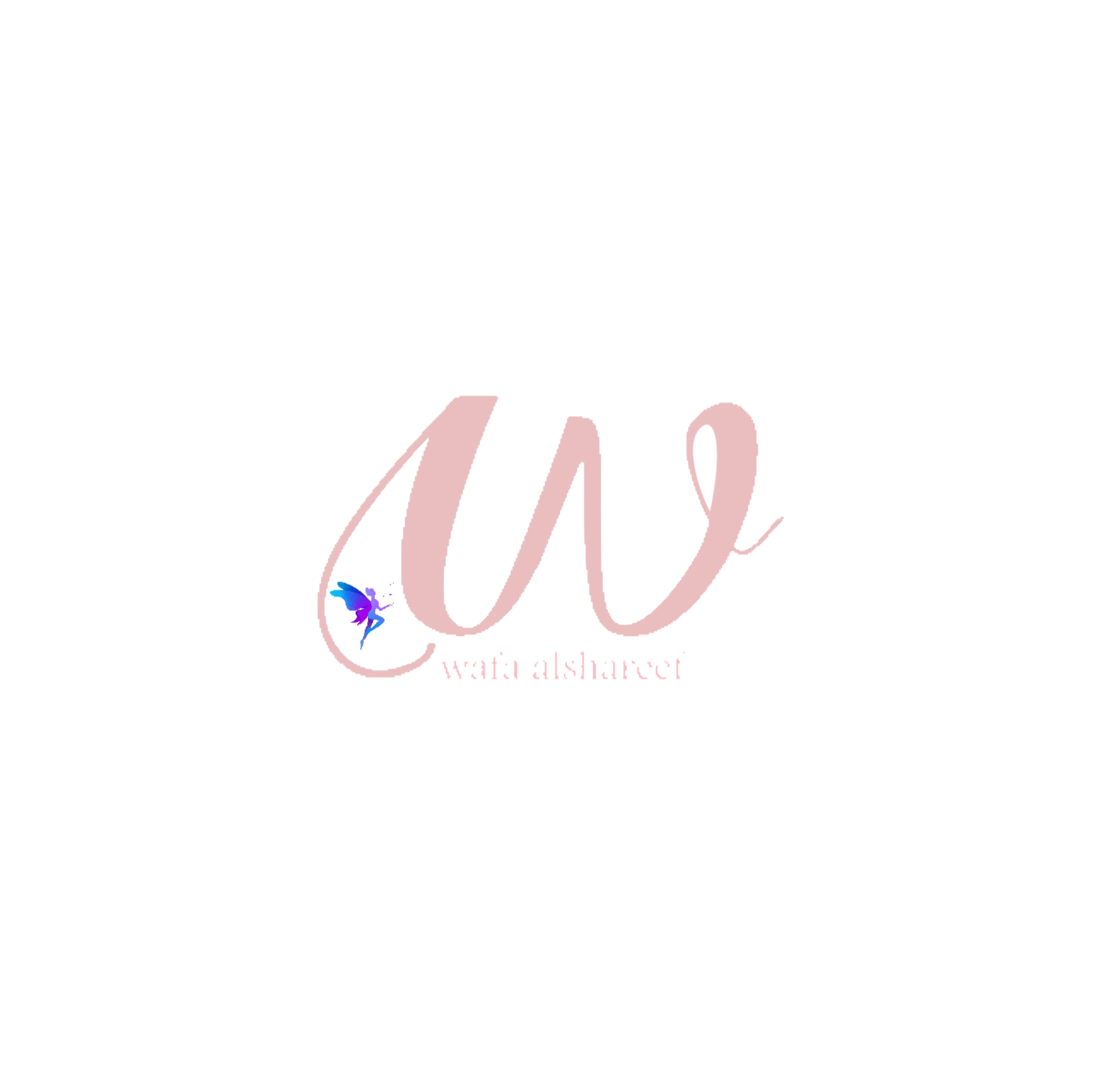 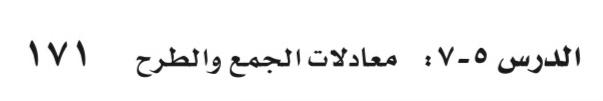 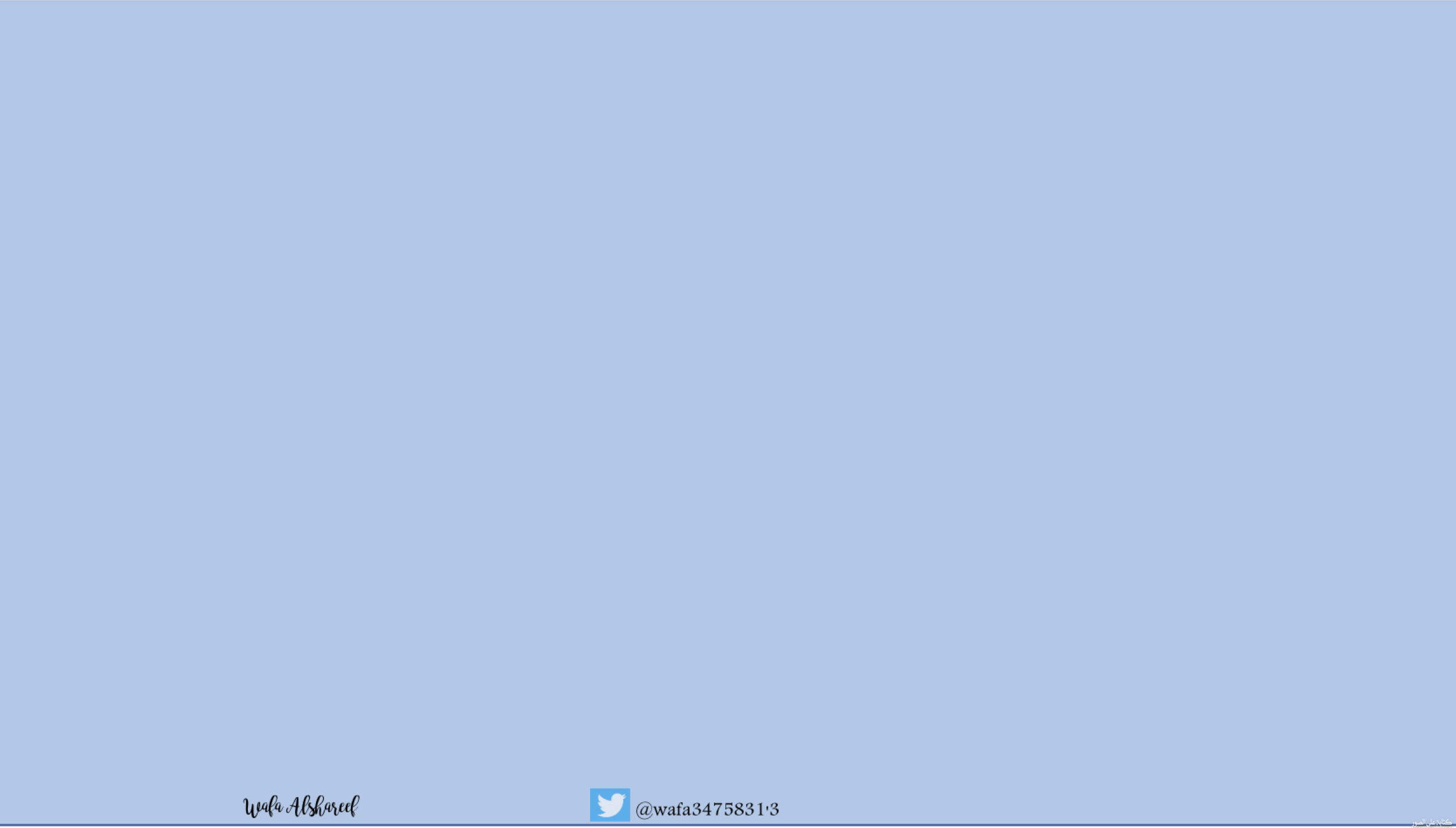 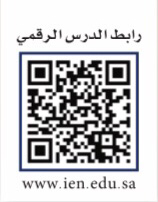 ٥-٧
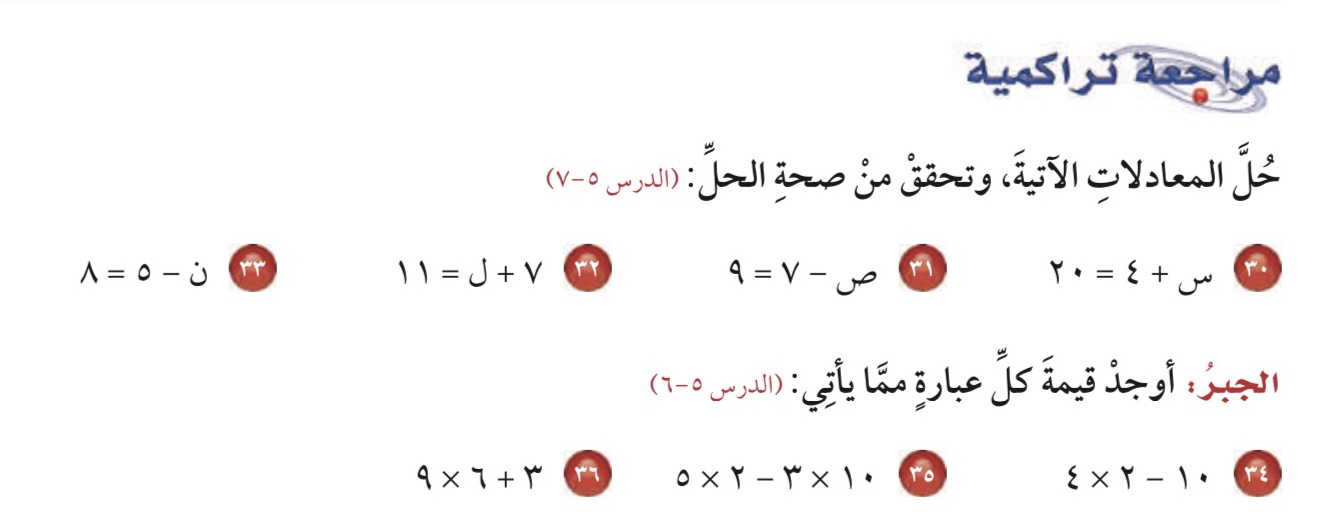 معادلات الجمع والطرح
فكرة الدرس:
أكتب معادلات الجمع والطرح واحلها
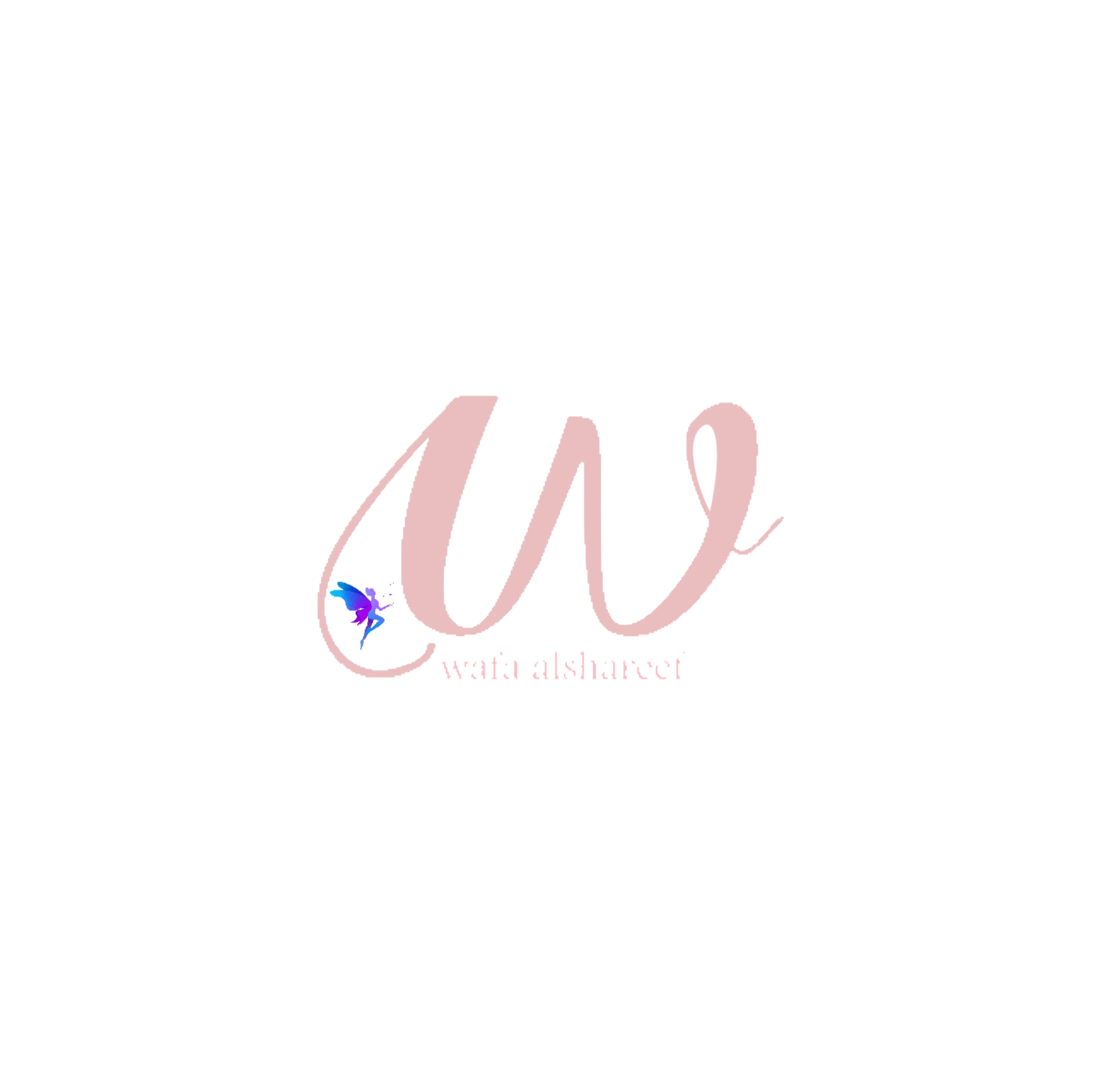 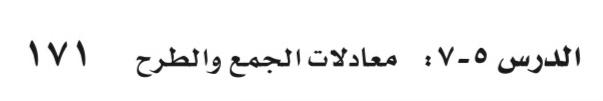 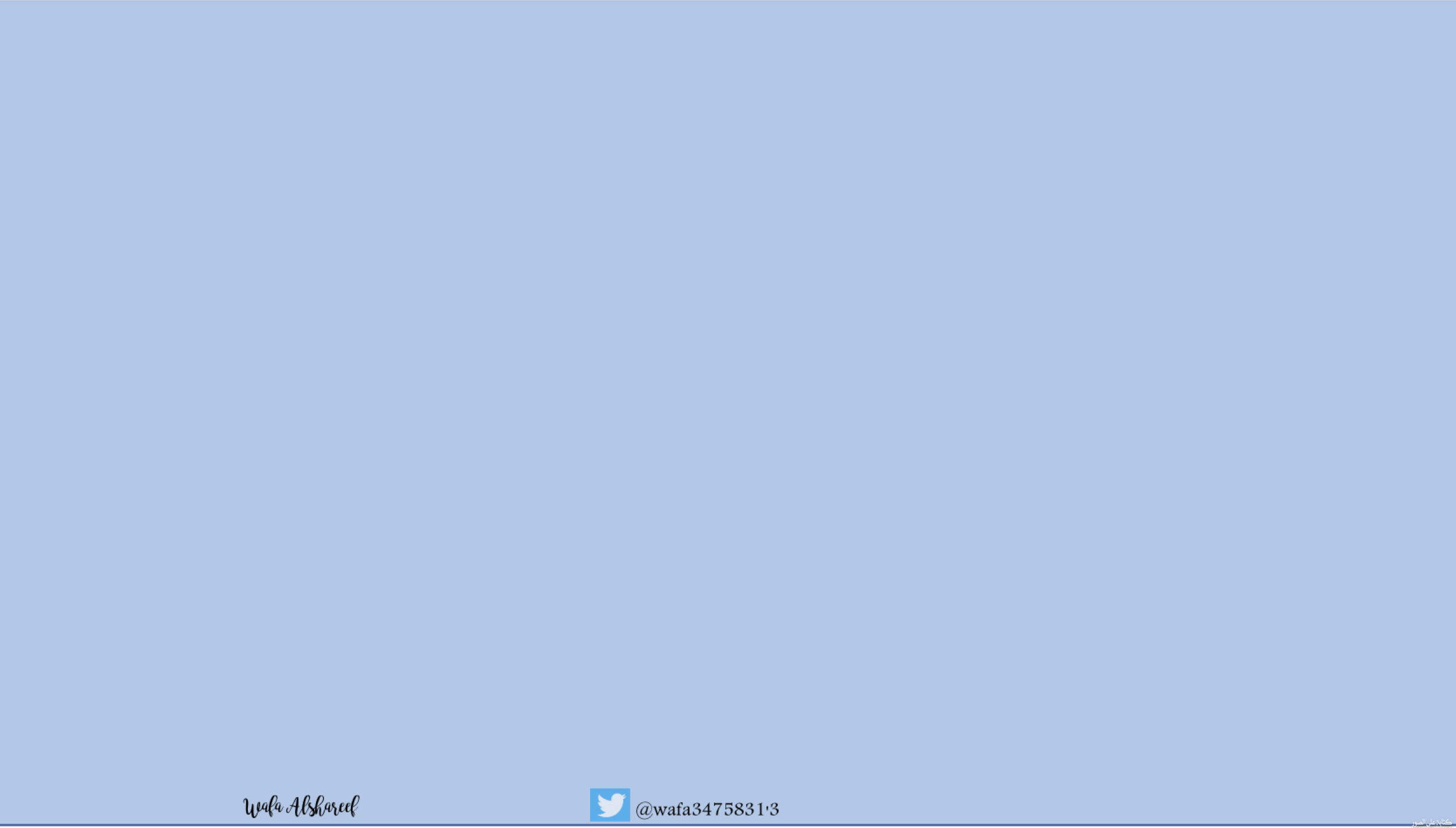 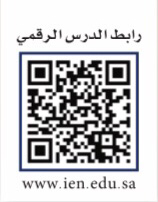 ٥-٧
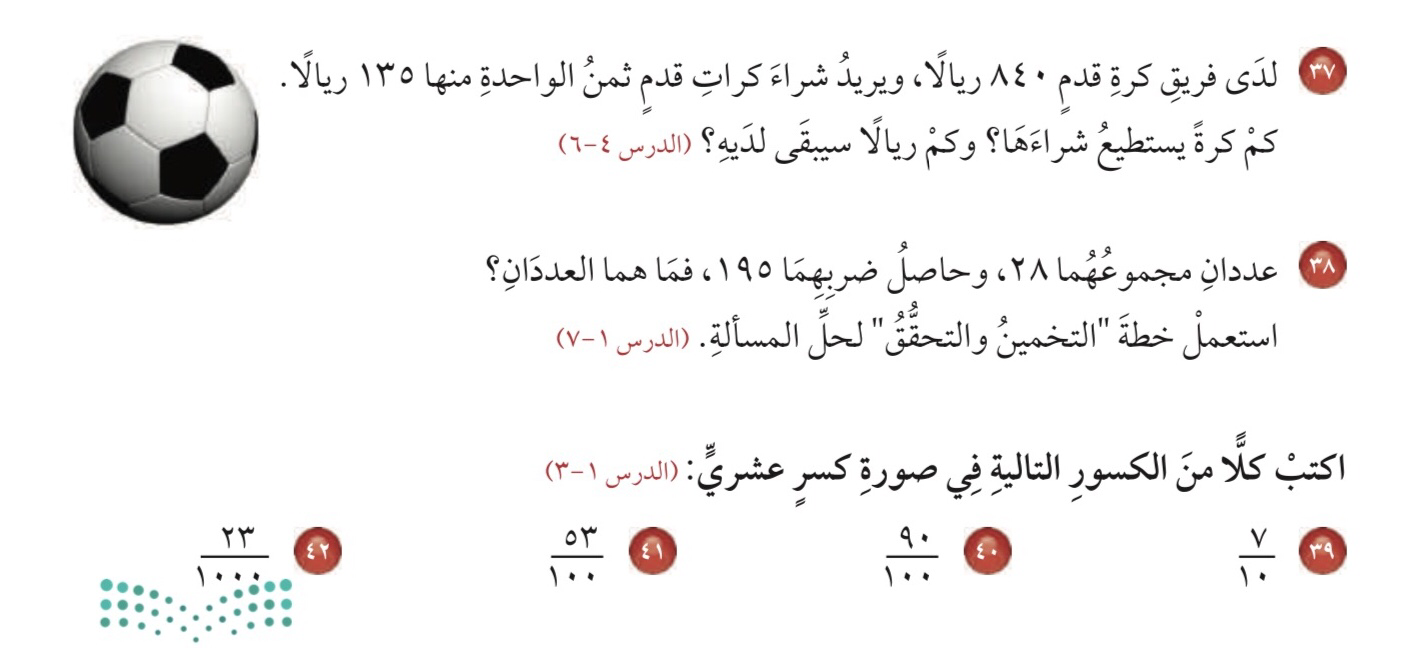 معادلات الجمع والطرح
فكرة الدرس:
أكتب معادلات الجمع والطرح واحلها
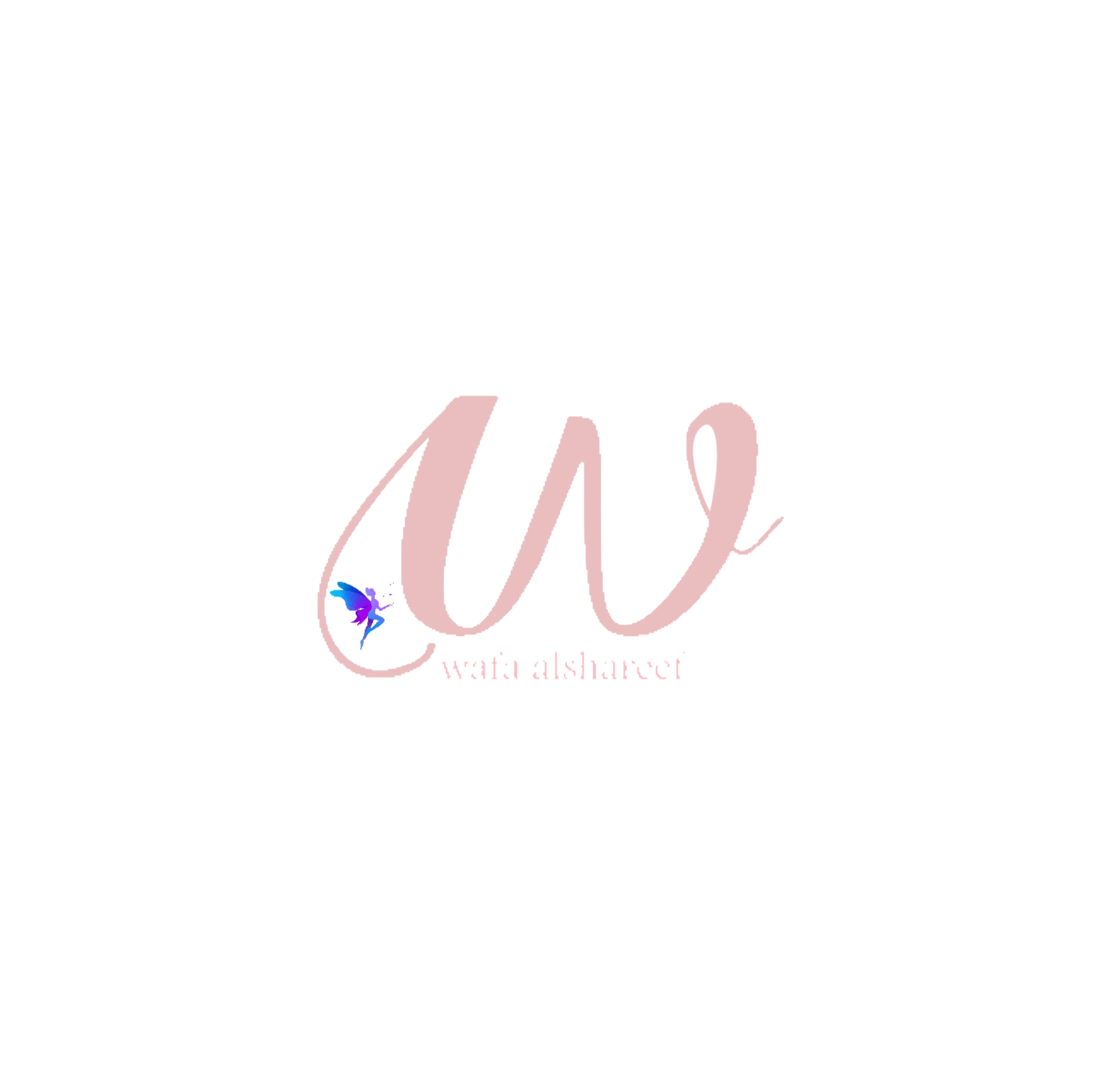 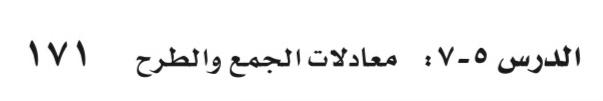 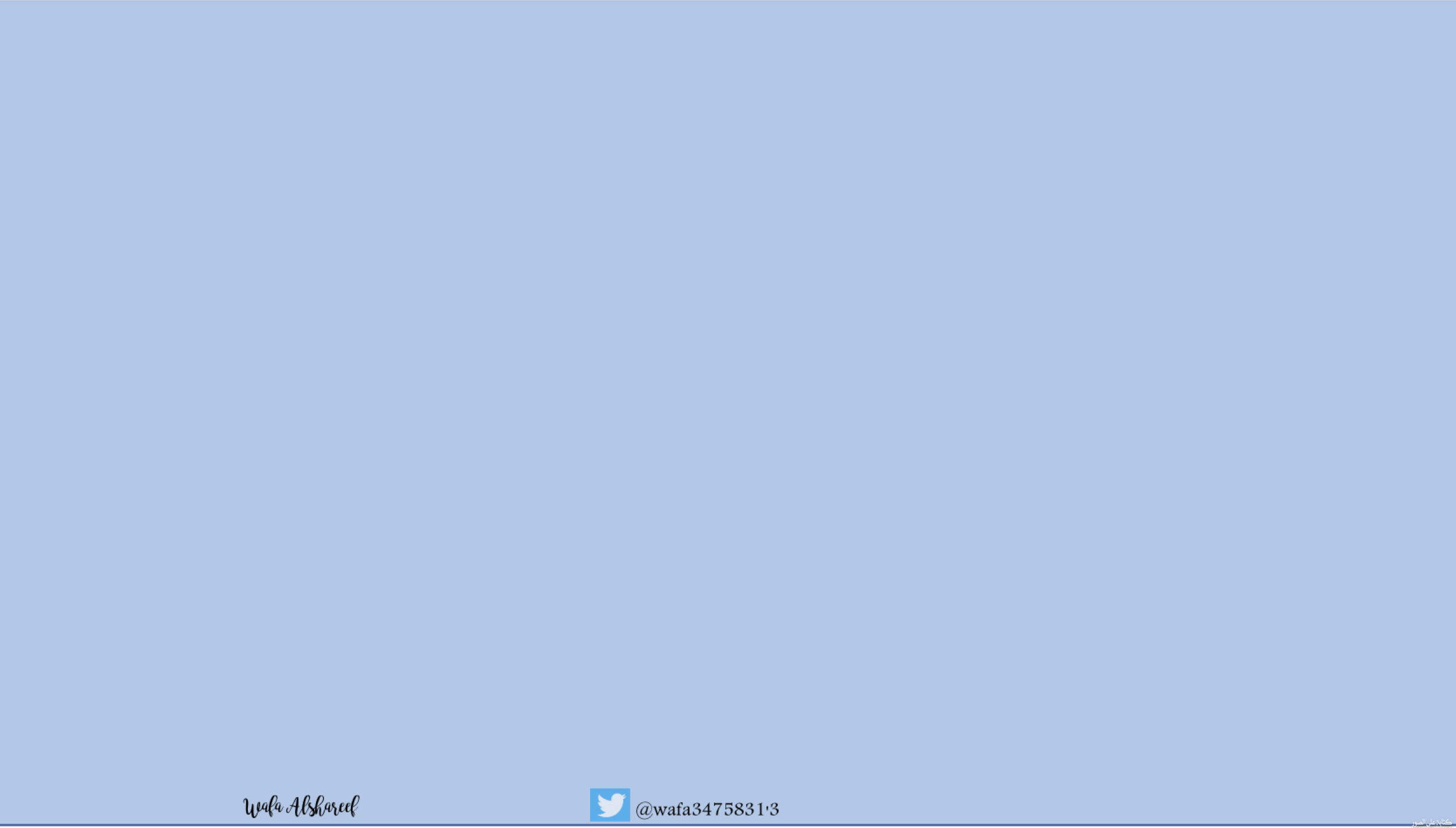 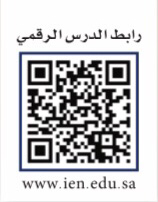 ٥-٧
معادلات الجمع والطرح
انجاز المهام في وقتها دليل على تفوقك
فكرة الدرس:
أكتب معادلات الجمع والطرح واحلها
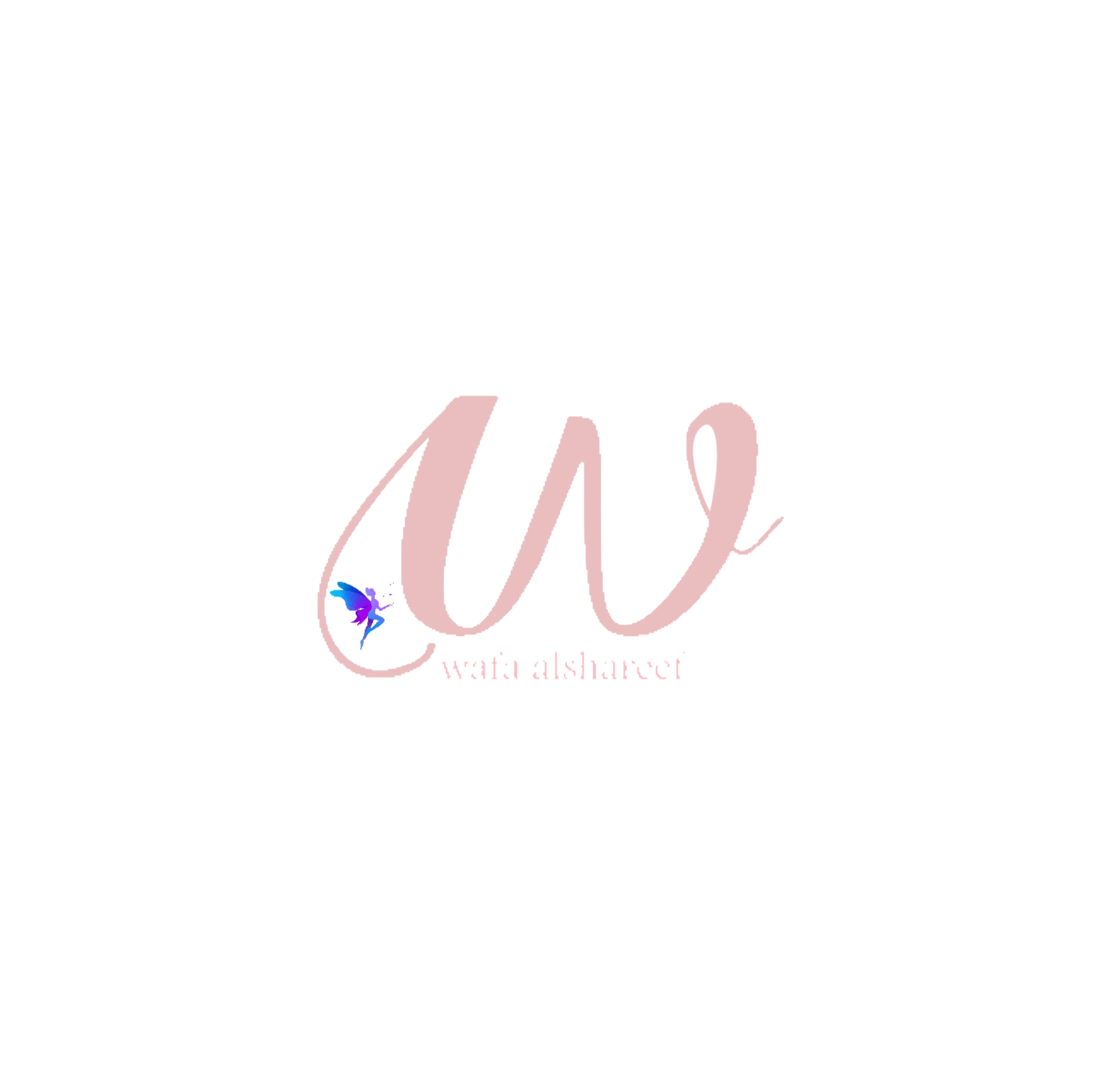 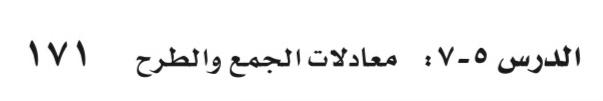 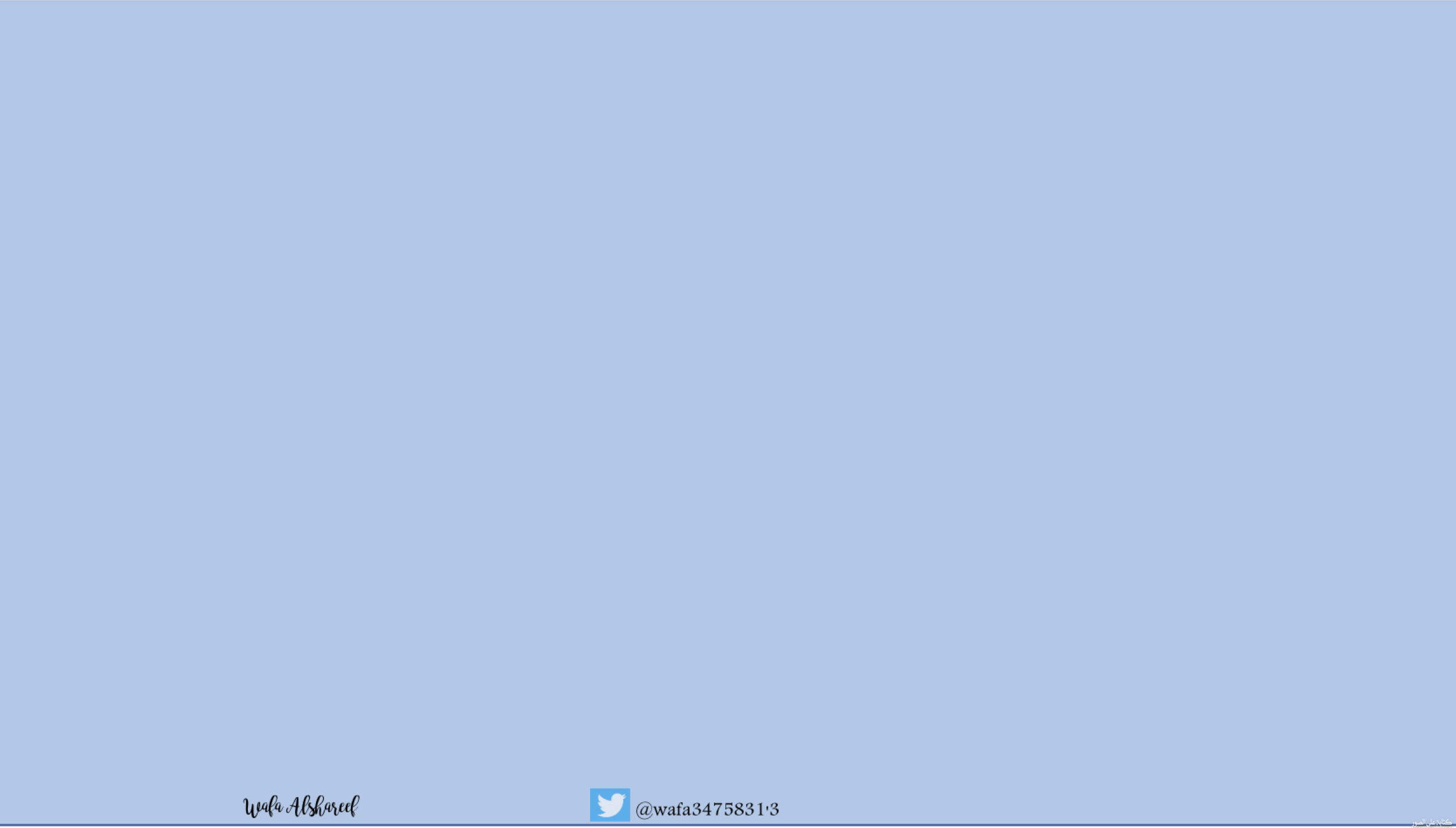 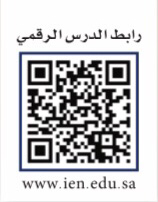 ٥-٧
معادلات الجمع والطرح
فكرة الدرس:
أكتب معادلات الجمع والطرح واحلها
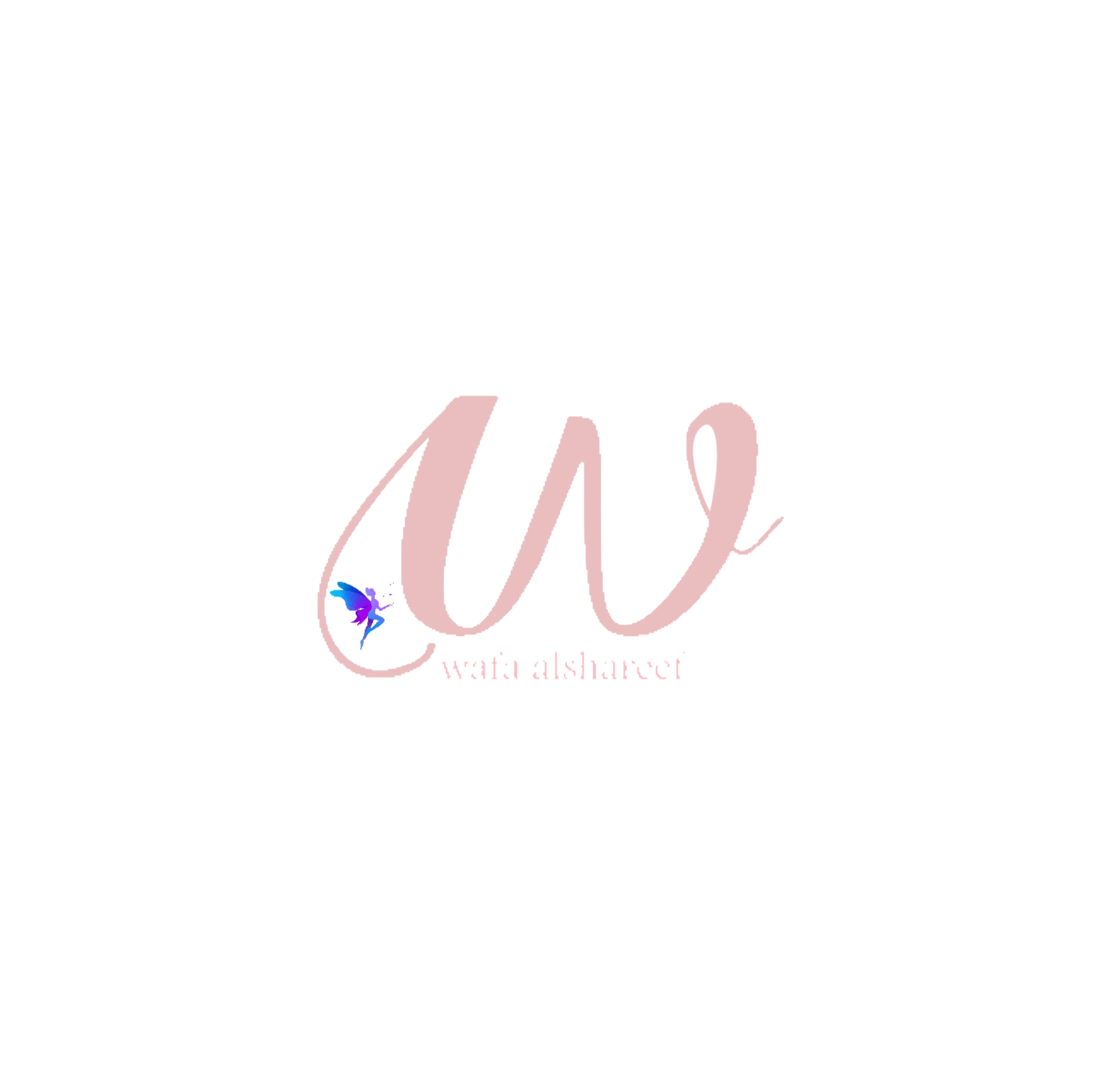 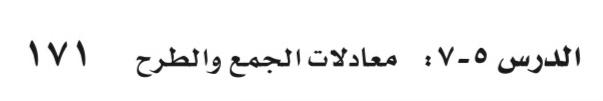 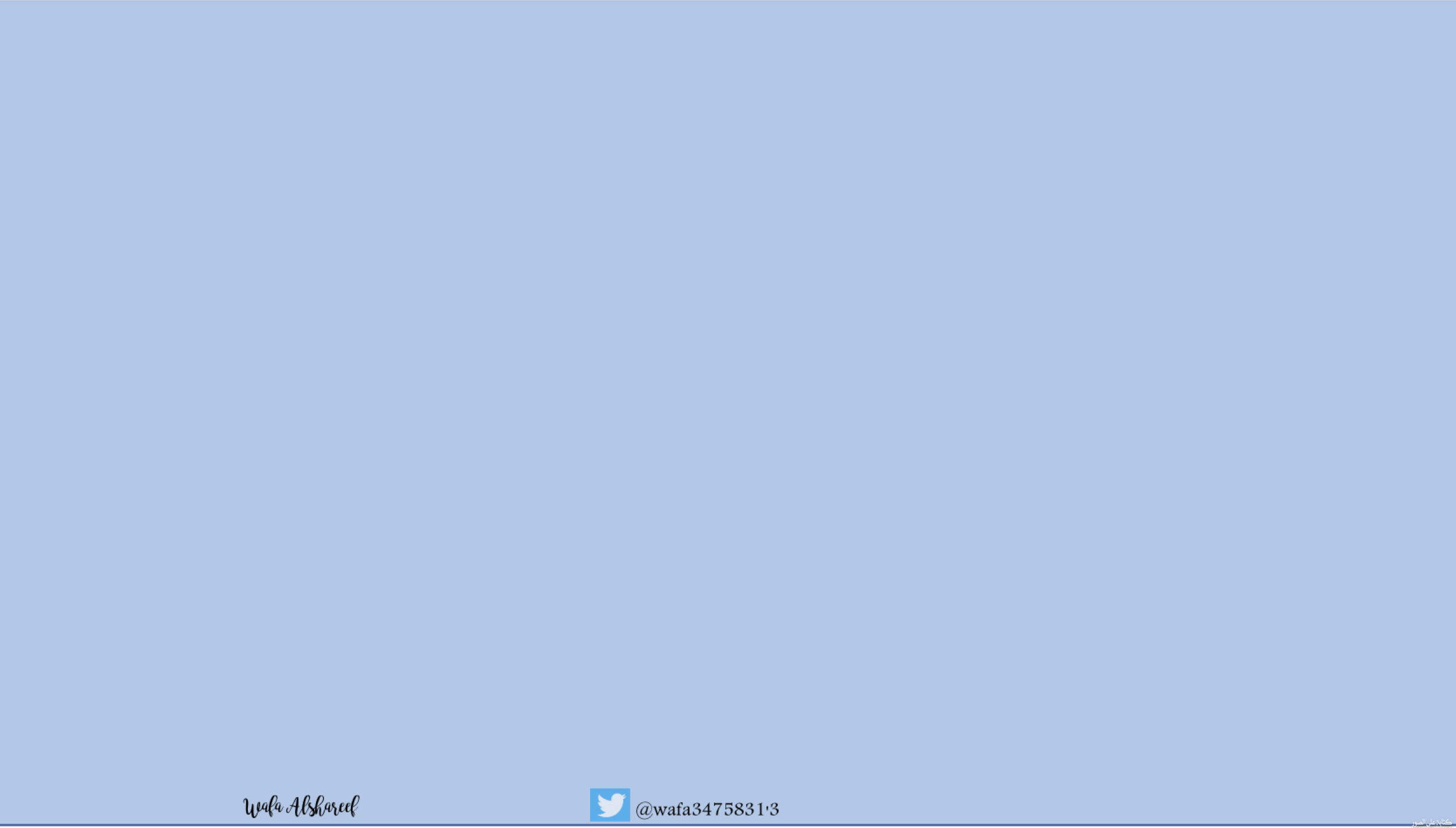 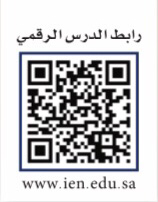 ٥-٧
معادلات الجمع والطرح
فكرة الدرس:
أكتب معادلات الجمع والطرح واحلها
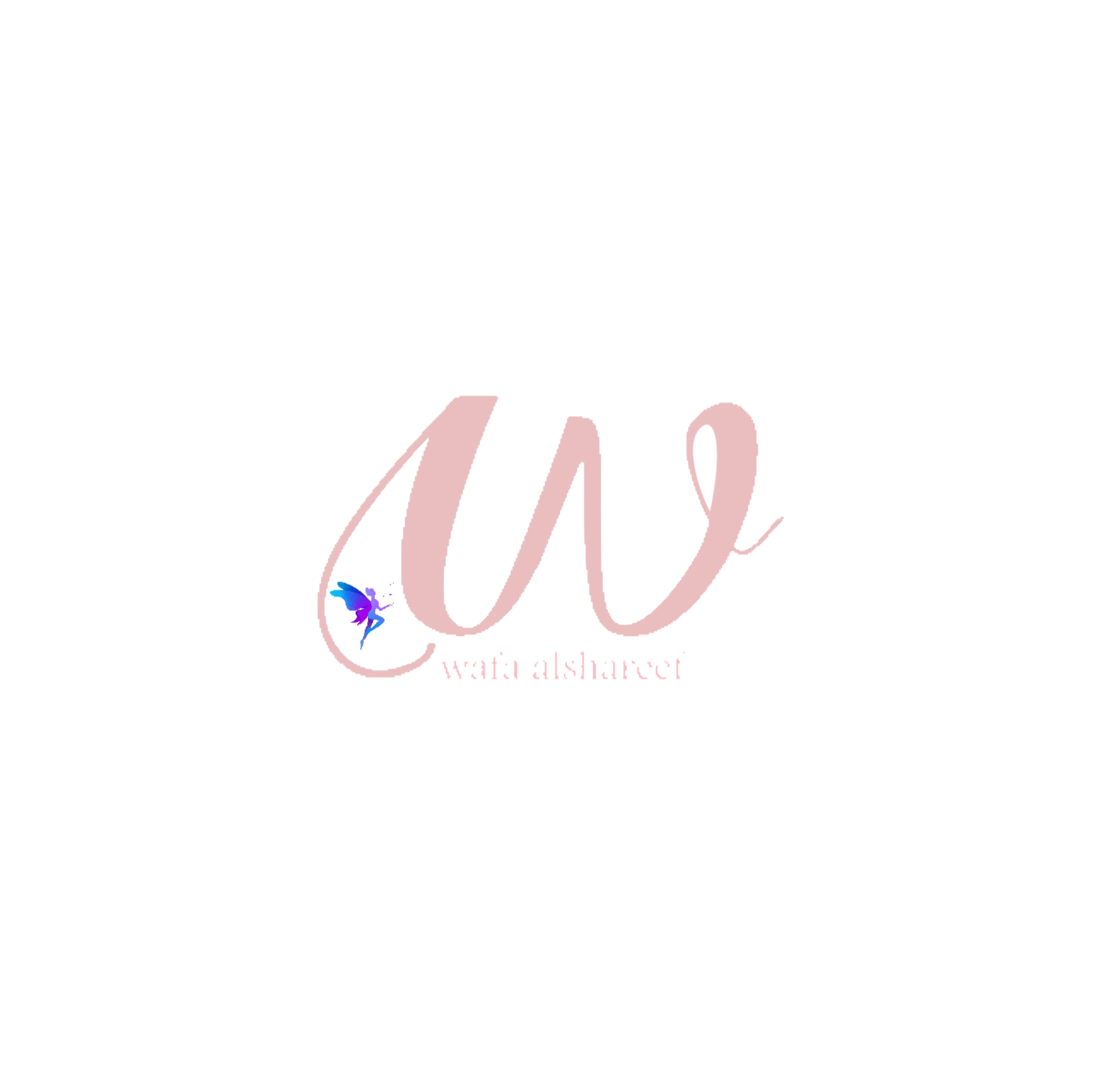 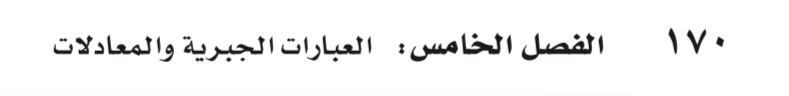